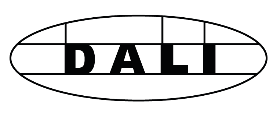 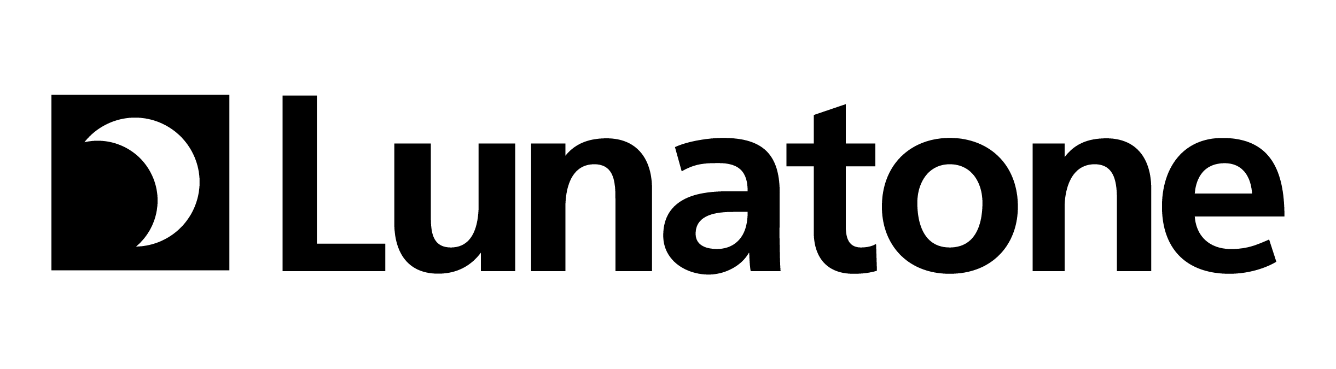 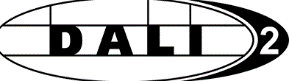 Lunatone News Call – June 2023
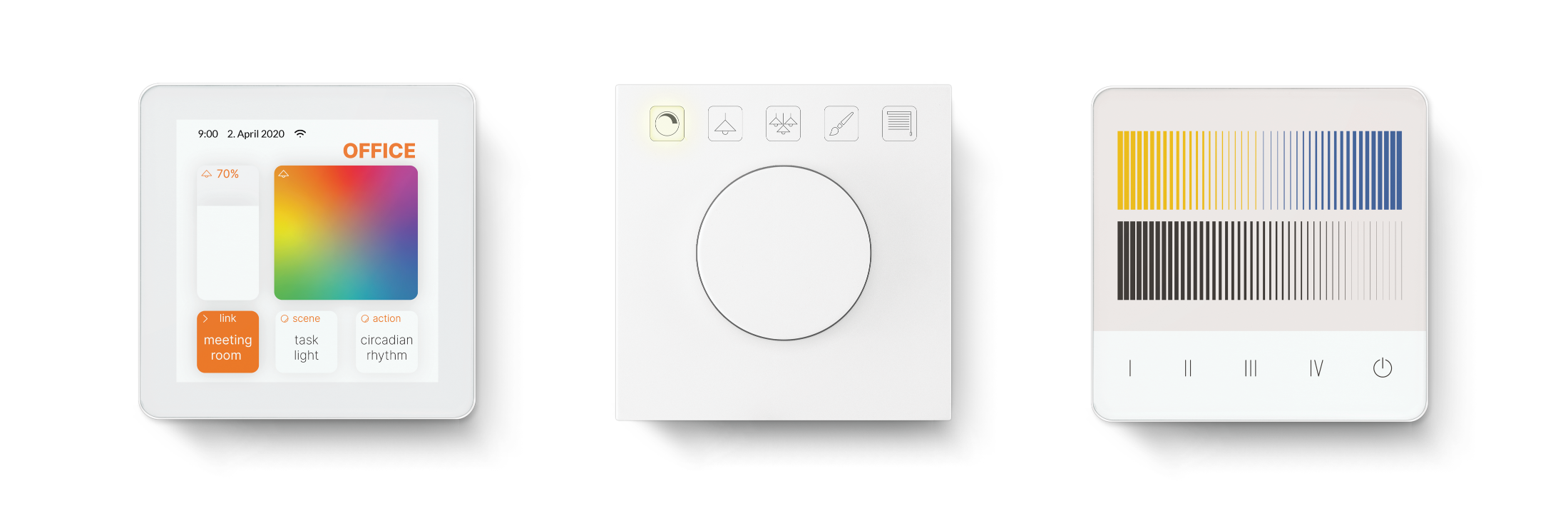 expertise and passion for advanced technologies 
and pioneering systems
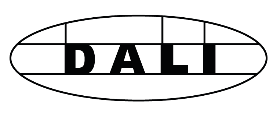 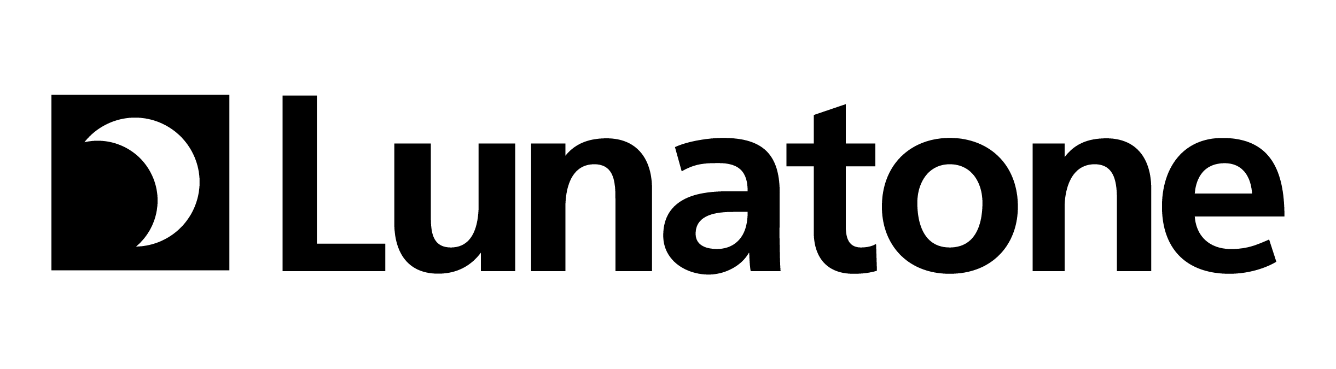 AgendA
Introduction & objectives					Günther Johler

Displays 4“/7“ 					 		Martin Jelinek
        -  Line extensions, functional news, emergency lighting	

DALI-2 relais portfolio						Günther Johler 

Marketing tools							Günther Johler
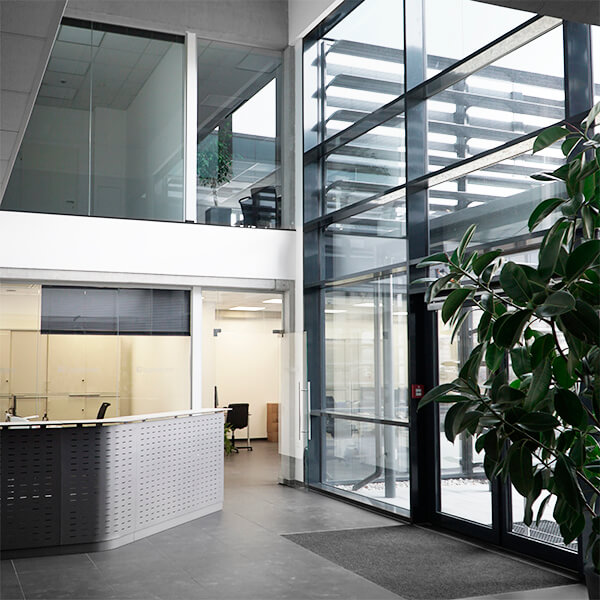 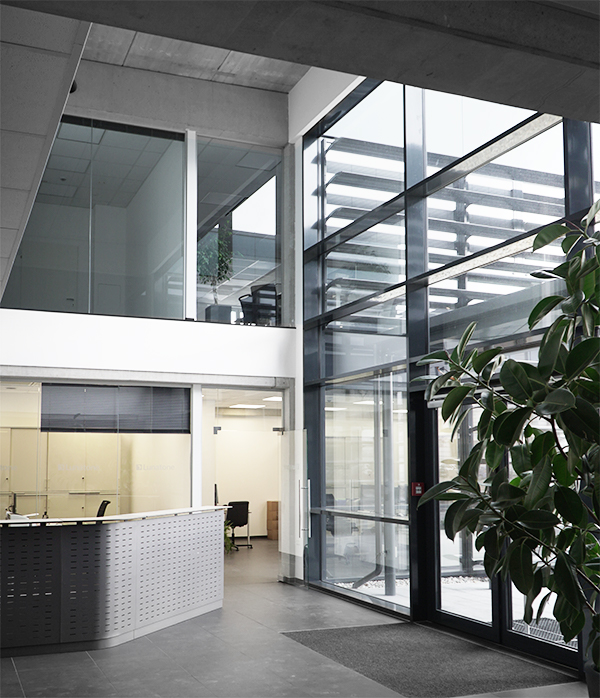 About Lunatone
30 years of experience with digital dimmable ballasts and lighting controls
Lunatone Industrielle Elektronik GmbH (2000), Location Vienna, Austria: HQ, Development, Logistic and Technical Support
Lunatone Lighting GmbH (2023), Location Dornbirn , Austria: Sales & Customer Support for Controls & Lighting management products
Location in Plovdiv, Bulgaria (2006): Lunatone BG: Production 

Employees: 
26 Research & Development
53 Production & Operations
14 Administration & Sales
4 Management
Lunatone  Milestones
30 years of experience with lighting controls and digital dimmable ballasts
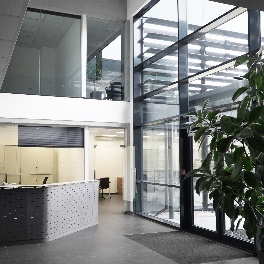 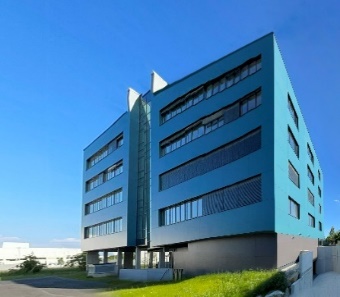 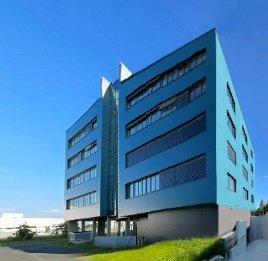 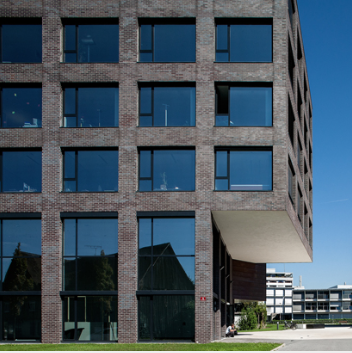 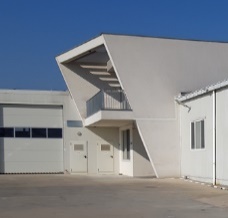 Lunatone Industrielle Elektronik GmbH
Vienna, Austria
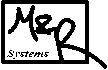 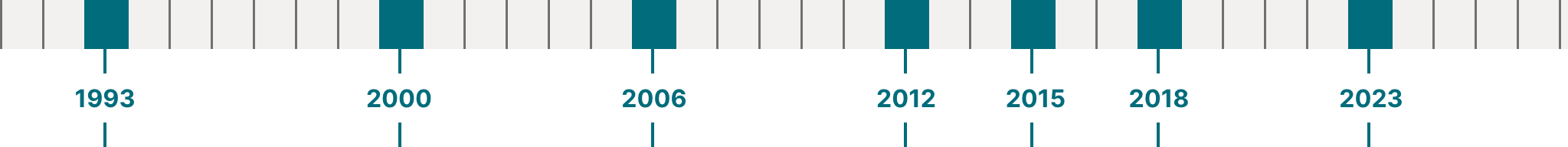 LunatoneBGProduction facility
 Plovdiv, Bulgaria
Lunatone LightingSales & Customer Support
Dornbirn , Office Campus V , Austria
starting asM&R Systems 
Vienna, Austria
expansion productionin Bulgaria
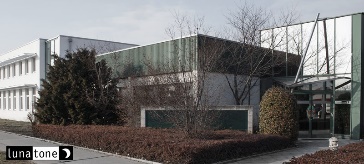 newheadquarter in Vienna
extension office building headquarters
Team Dornbirn
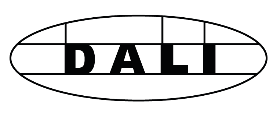 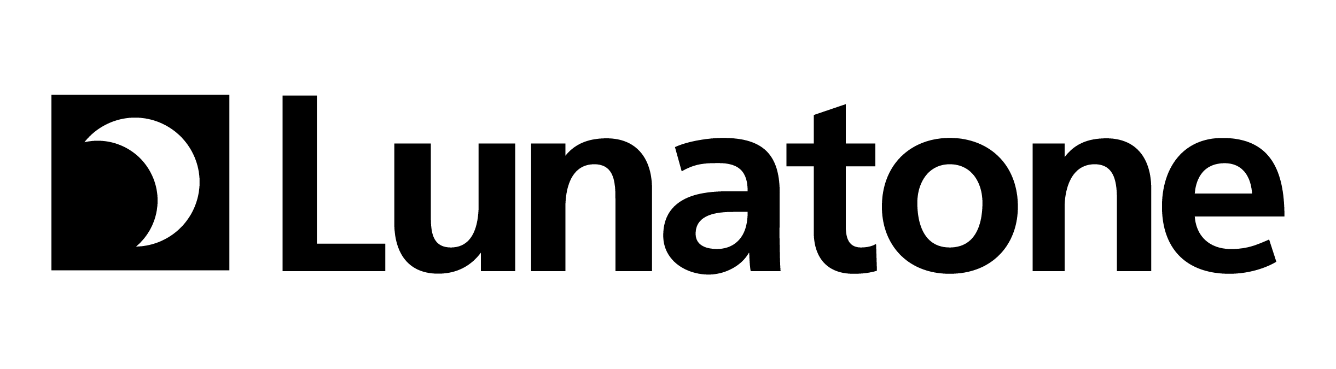 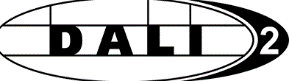 DALI-2 Displays 4“ and  7“
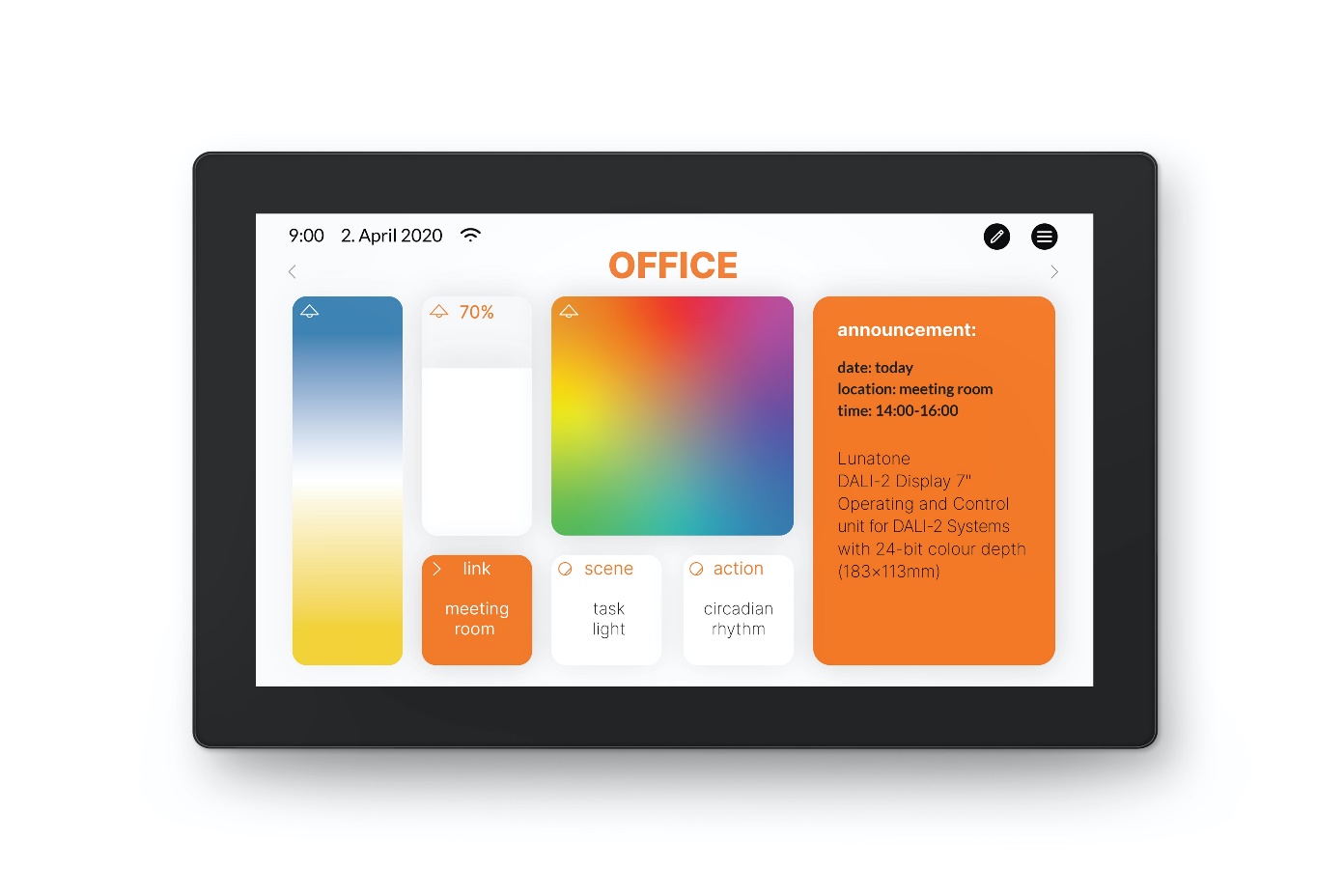 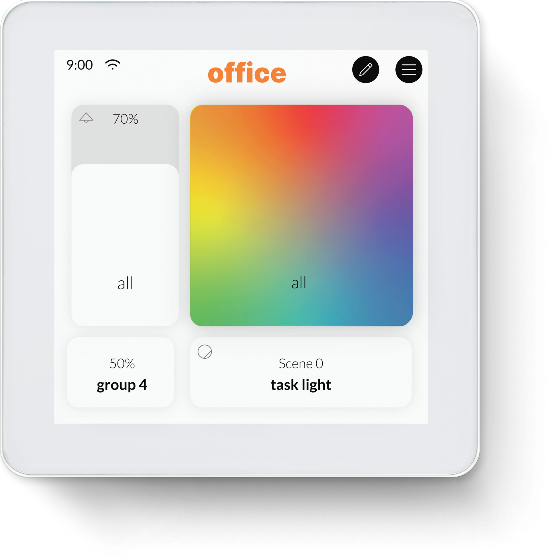 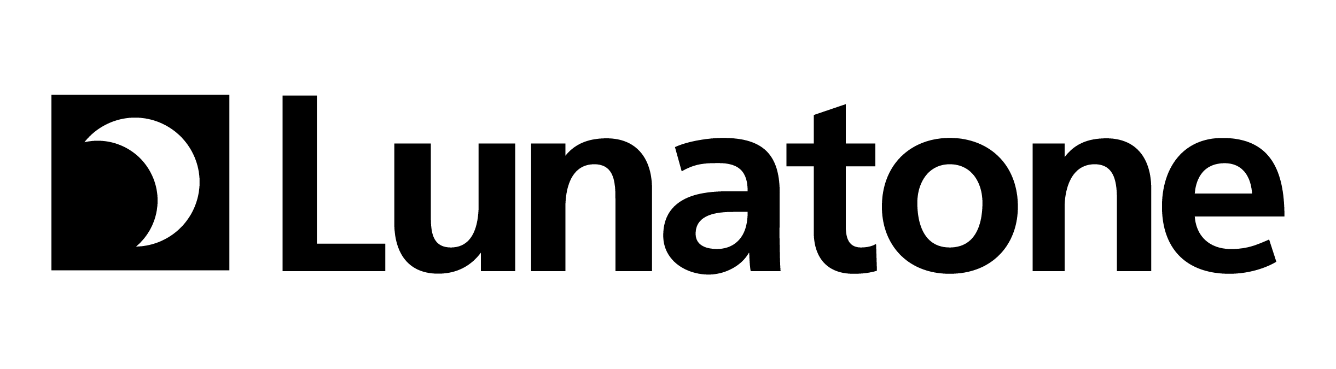 INPUT DEVICES, CONTROL UNITS & SENSORS
DALI-2 Control devices
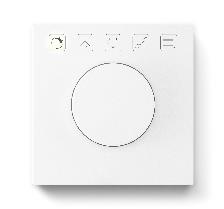 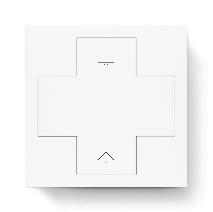 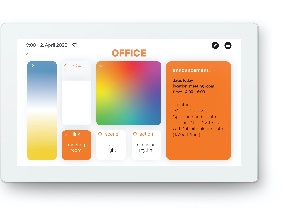 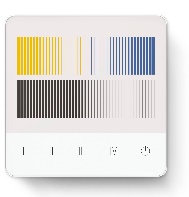 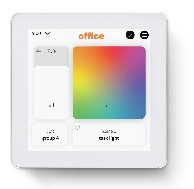 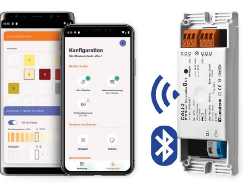 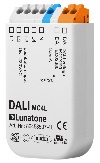 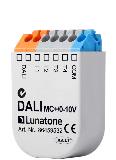 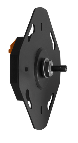 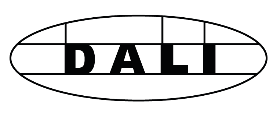 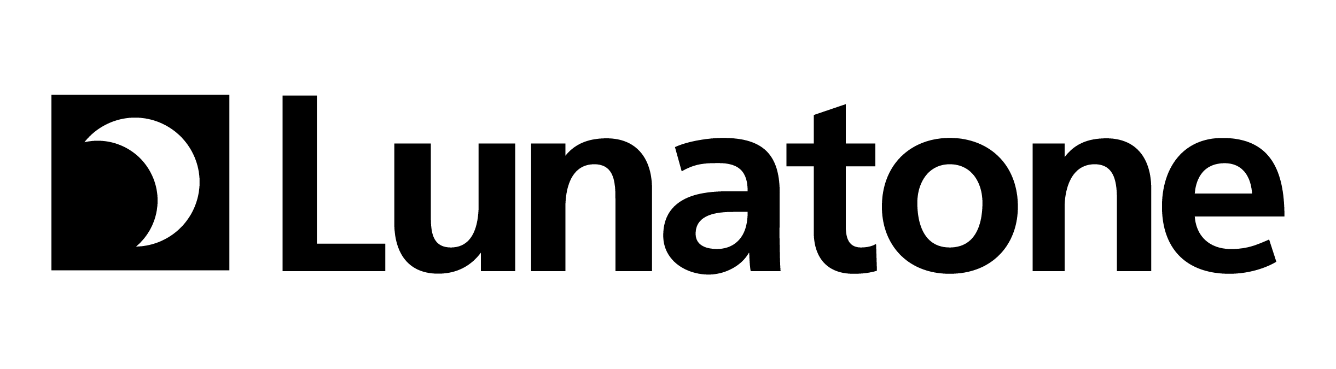 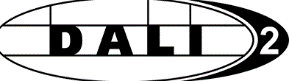 INPUT DEVICES, CONTROL UNITS & SENSORS
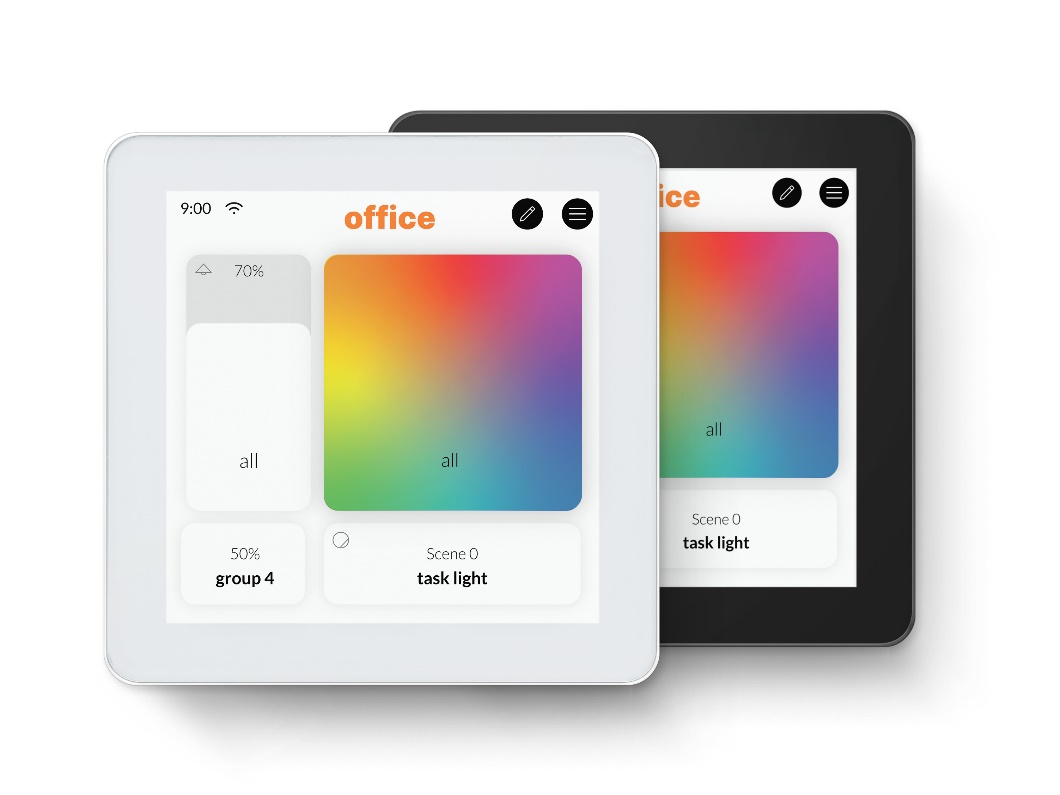 DALI-2 Display  4"
Multifunctional 4 " color touch screen with simple, intuitive operating interface
Application controller for 1 DALI Line
Flexible customizable screens, multiple «boards» and various widgets (control buttons / sliders).
each widget can be individually configured: function and target address (broadcast, groups and address)
Editable designs and background
standard functions: dimming, switching, scenes, tunable white (DT8 TC) and RGB (DT8 RGBWAF)
multiple devices on the same DALI line / Multimaster
DALI-2 Display 4” Plus Version: DALI Line configuration addressing, grouping, scenes
Power supply: 24V DC (PS not included)
Back box mounting  
DALI-2 instance mode (IEC62386-301, Input Devices - Push Button / Absolute Input Device)
Free configurable Makro supporting all DALI / DALI 2 Commands
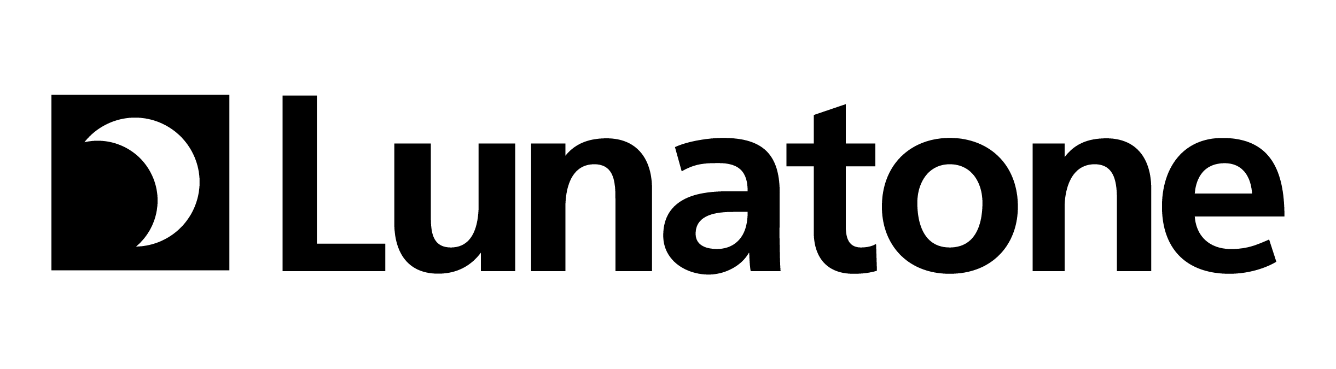 INPUT DEVICES, CONTROL UNITS & SENSORS
Installation DALI-2 Display 4”
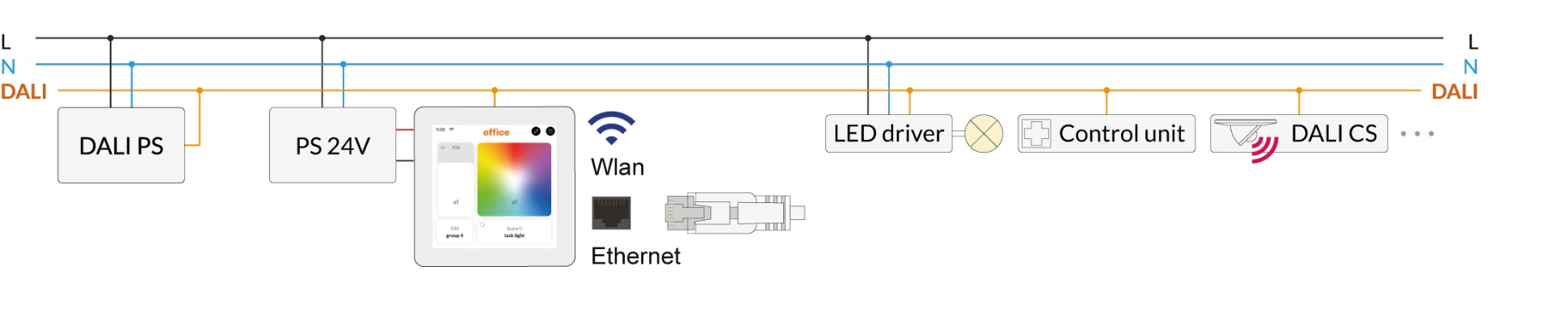 available versions
move finger up and down on the screen to navigate up and down
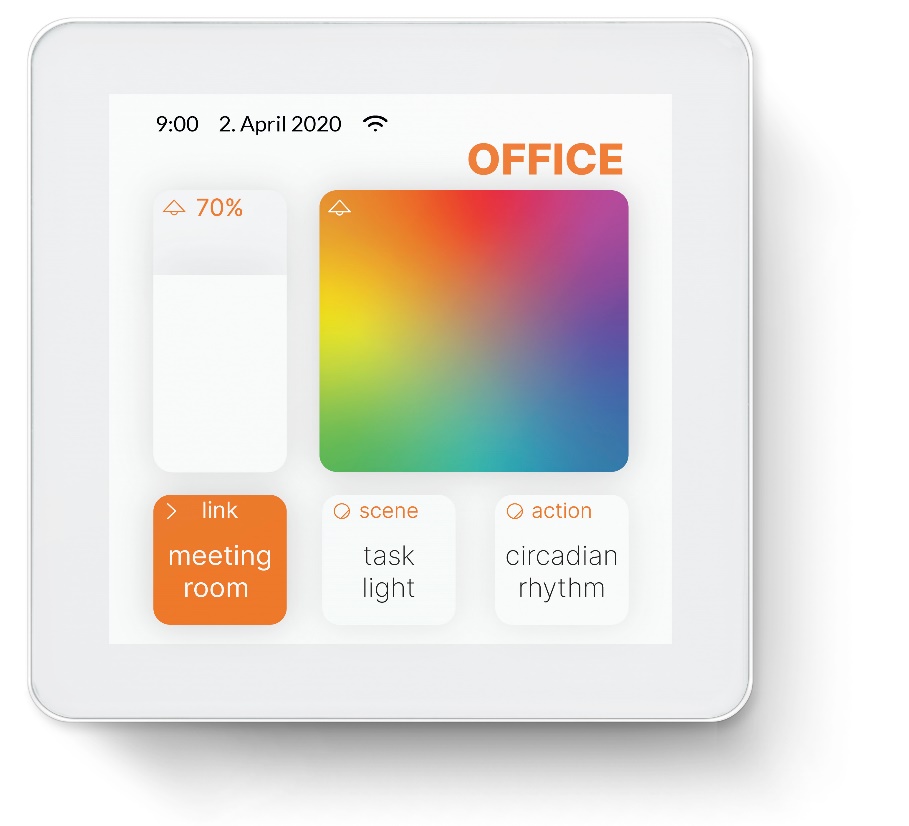 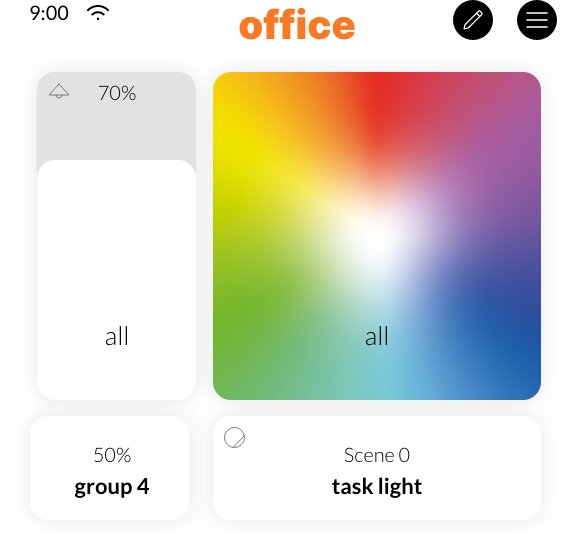 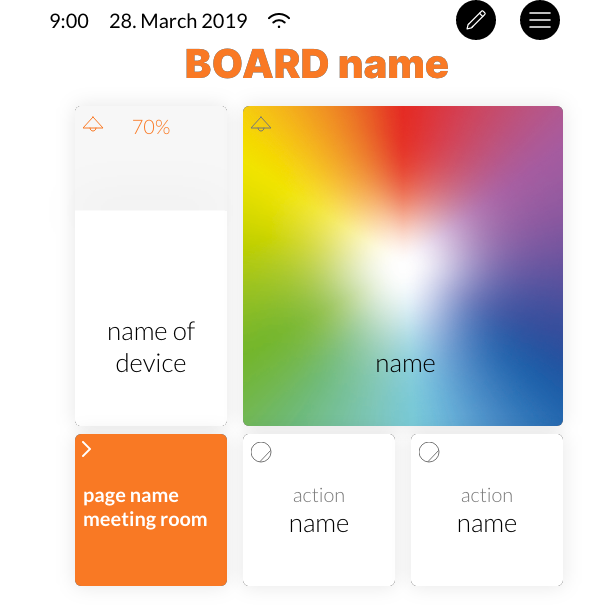 Name of the displayed page “Board name”
Button to open menu for Set-up and configuration
Button to open board and widget editor
Widgets: Control elements with different functions
Swipe right and left to navigate to the next board
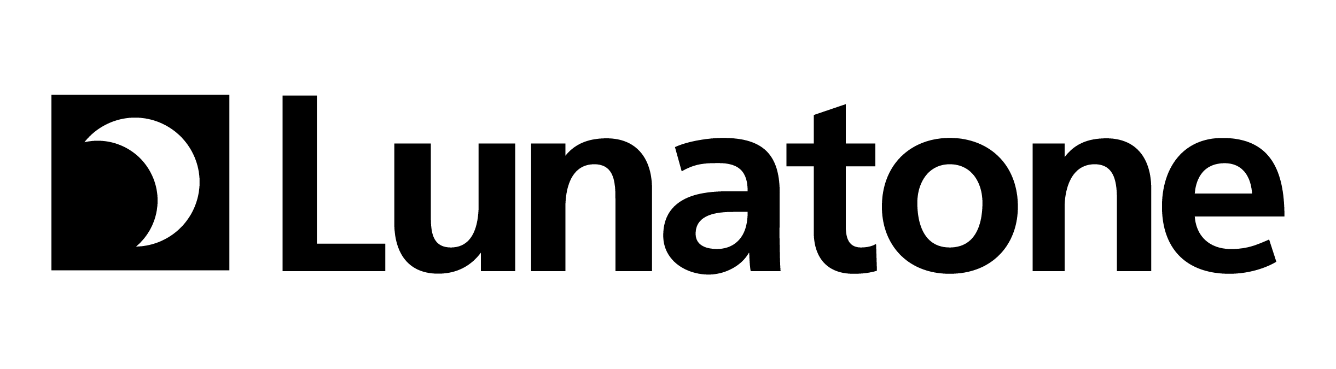 INPUT DEVICES, CONTROL UNITS & SENSORS
Installation DALI-2 Display 4”
ON/OFF -> toggle
Dimmer adjust brightness
CW-WW colour temperature selection
RGB colour selection
ON/OFF -> separate ON and OFF button
Action Button-> recalls an action
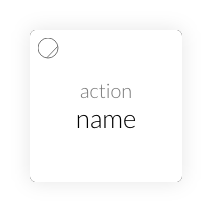 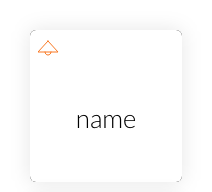 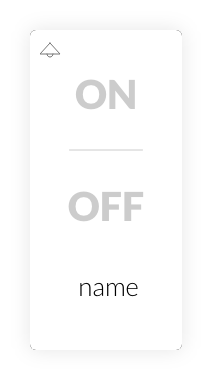 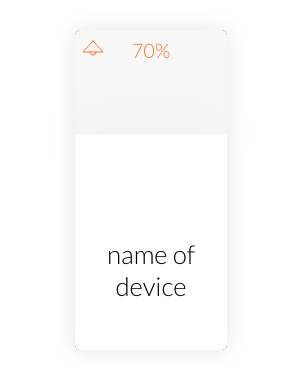 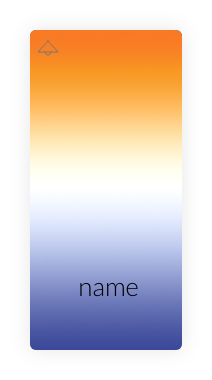 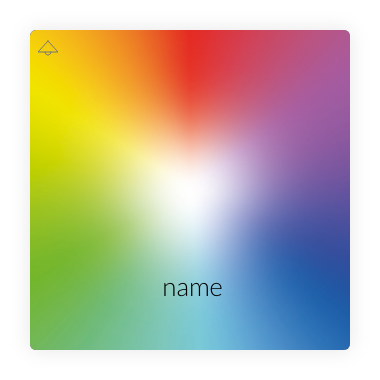 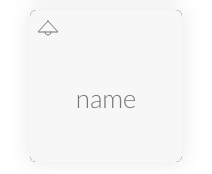 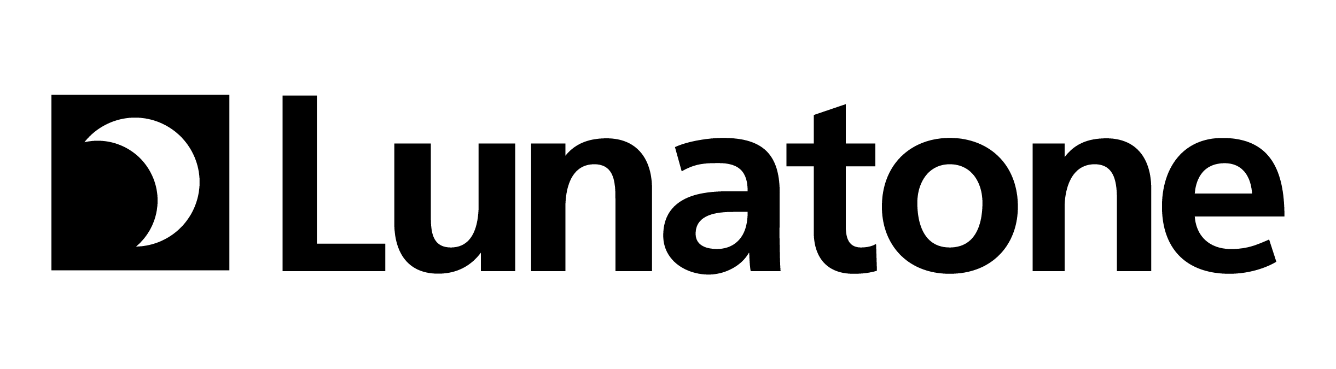 INPUT DEVICES, CONTROL UNITS & SENSORS
Widget types
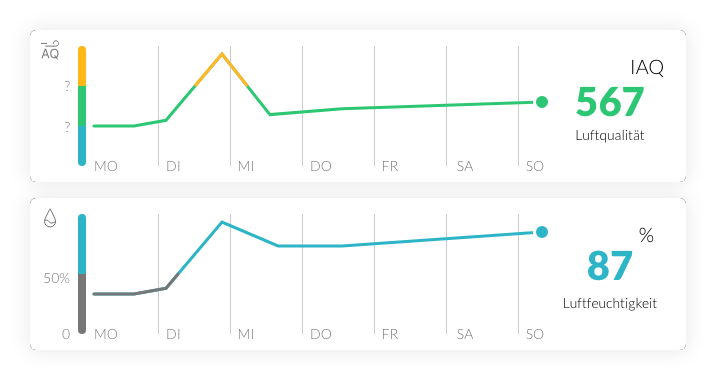 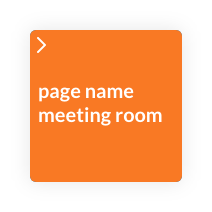 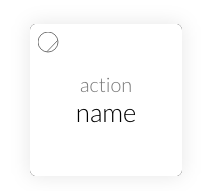 Link-> opens a defined board (e.g. to create menu pages with board overview)
Scene Button-> recalls an action
Sensor -> visualizes sensor values
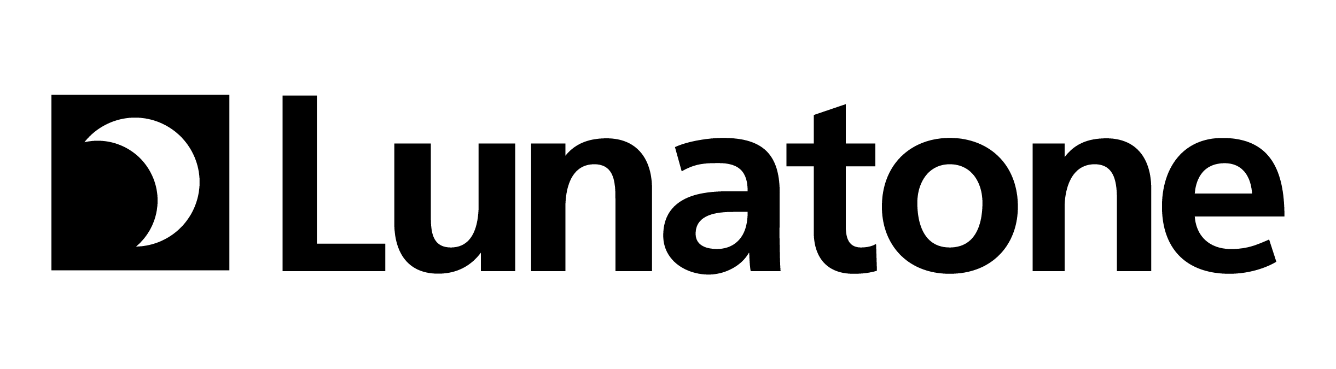 INPUT DEVICES, CONTROL UNITS & SENSORS
Widget types
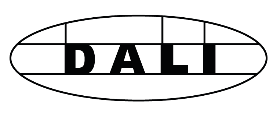 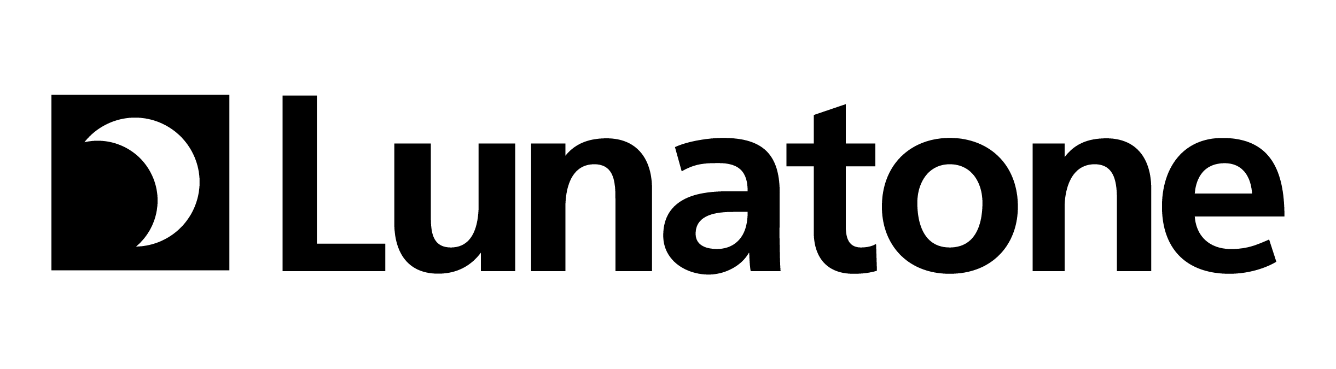 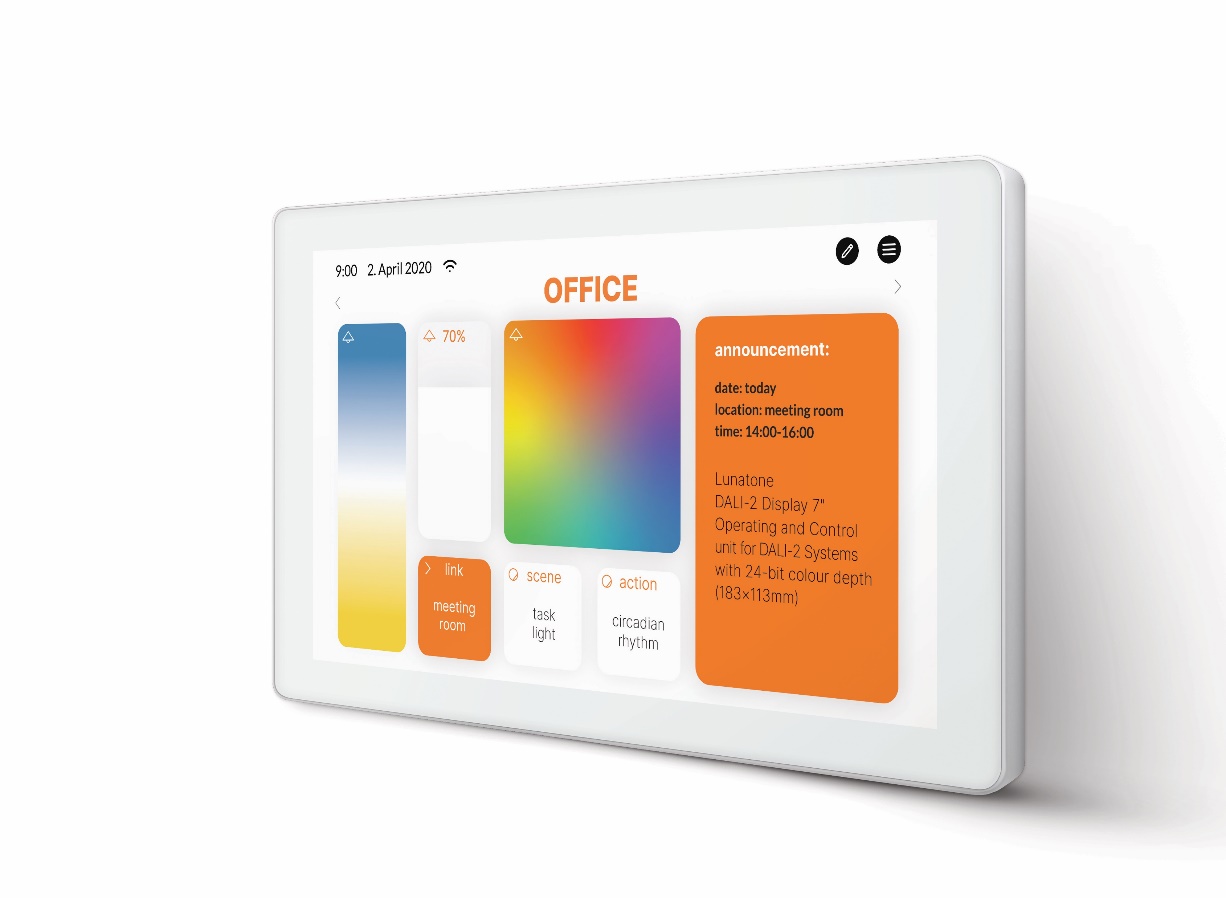 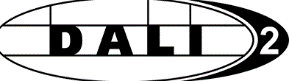 INPUT DEVICES, CONTROL UNITS & SENSORS
DALI-2 Display  7"
Multifunctional 7 " color touch screen with simple, intuitive operating interface
Application controller for 1 DALI Line
Flexible customisable screen, multiple «boards» and various widgets (control buttons / sliders).
each widget can be individually configured: function and target address (broadcast, groups and address)
Editable designs and background
standard functions: dimming, switching, scenes, tunable white (DT8 TC) and RGB (DT8 RGBWAF)
DALI Line configuration: addressing, grouping, scenes
integration via WLAN in building management systems
multiple devices on the same DALI line / Multimaster
Power supply: 24V DC 
Back box mounting  
Weekly scheduler, sequencer
DALI-2 instance mode (IEC62386-301, Input Devices - Push Button / Absolute Input Device)
Free configrueable Makro supporting all DALI / DALI 2 Commands
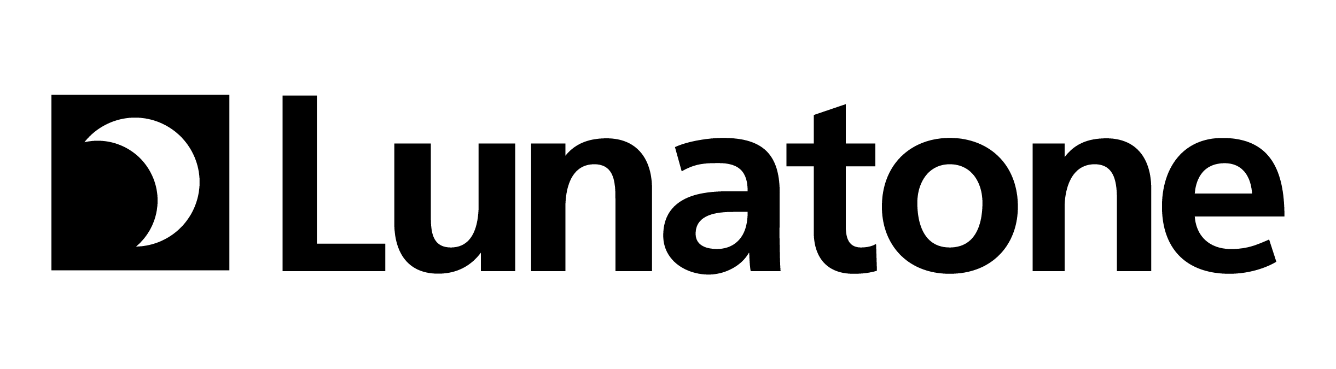 INPUT DEVICES, CONTROL UNITS & SENSORS
DALI-2 Display 7” emergency
Addressing and grouping of DALI emergency devices (DT1)

Creating and scheduling of different emergency tests: 
	function tests
	battery duration tests
	communication tests
Online test book for documentation of carried out tests on the display web interface
Display of latest tests and simple interface for error resolving

Email notification system for errors
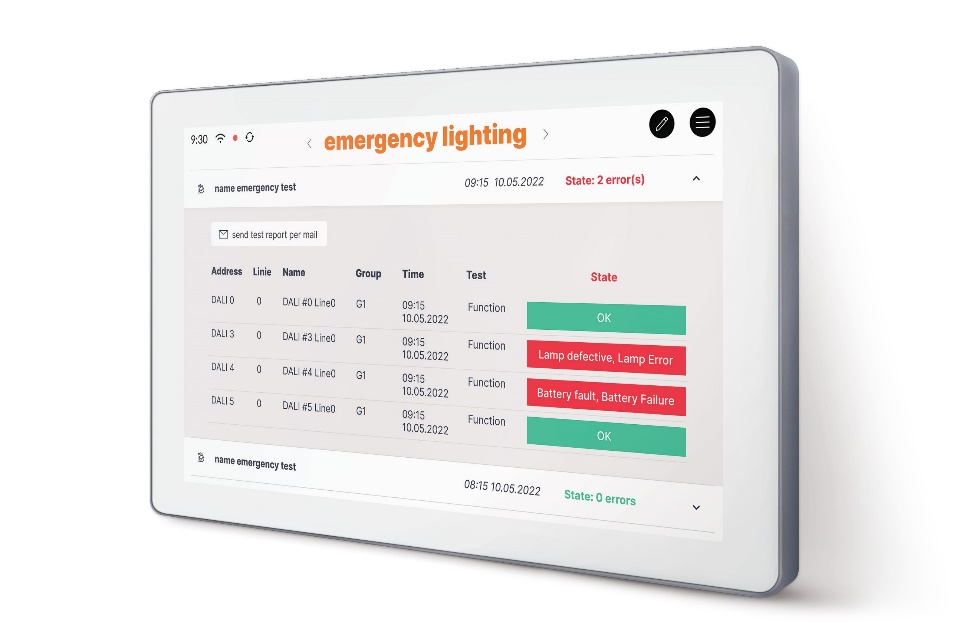 Test header
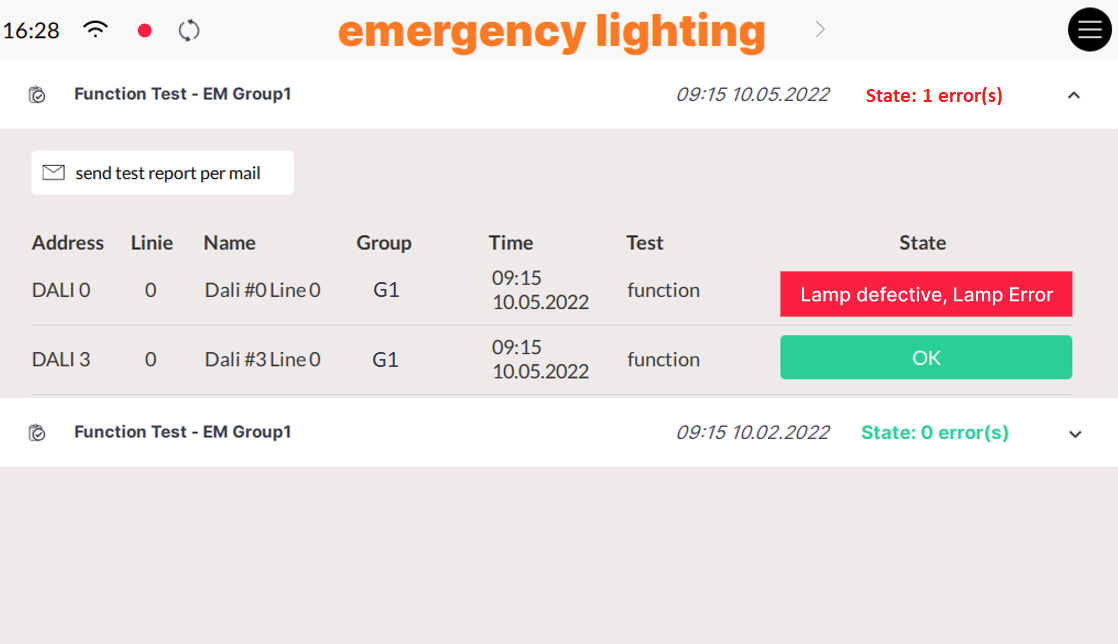 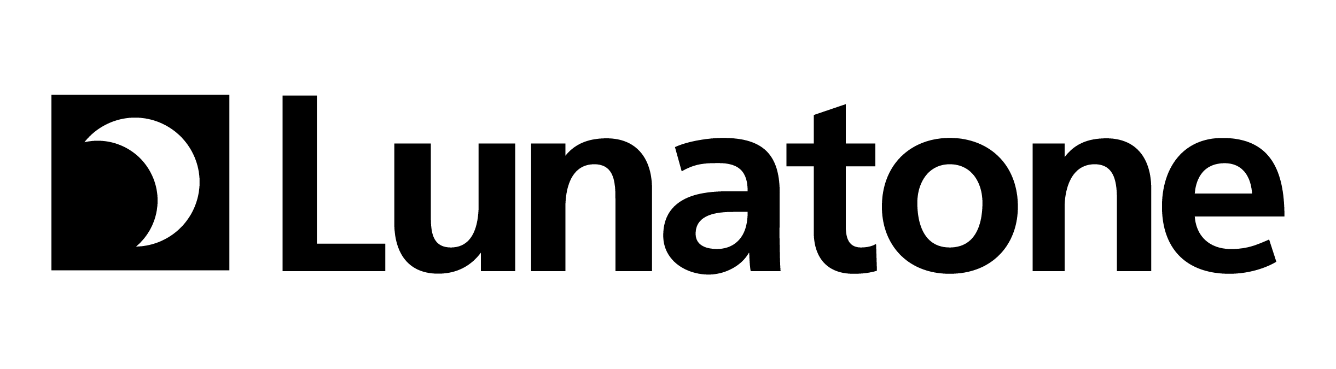 INPUT DEVICES, CONTROL UNITS & SENSORS
Collapse or extend test details
There is an unresolved  error
Summary of the test results
Send test report to the email addresses specified in the settings
DALI-2 Display 7” emergency – TEST RESULTS
A test is running
Date and time of testing
Test details – results for each tested device
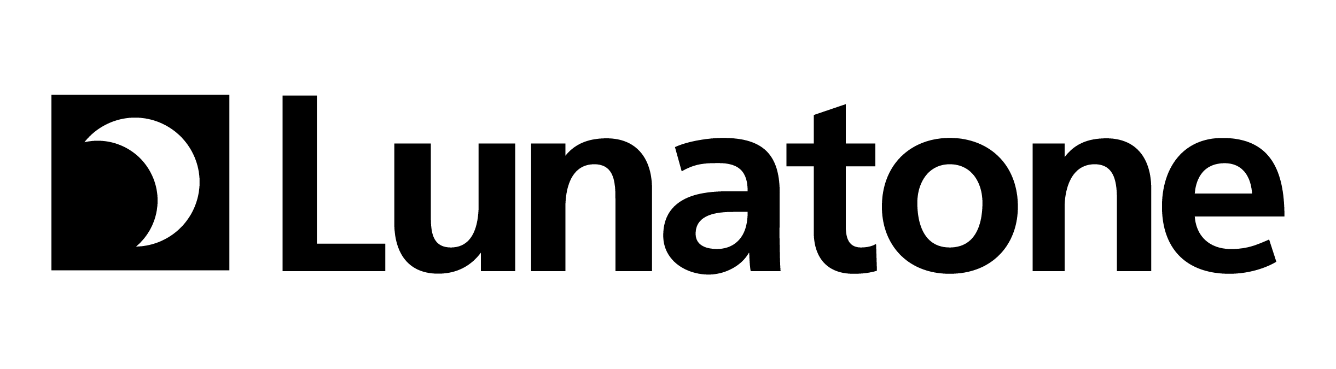 INPUT DEVICES, CONTROL UNITS & SENSORS
DALI-2 Display VERSIONS
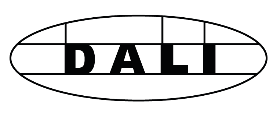 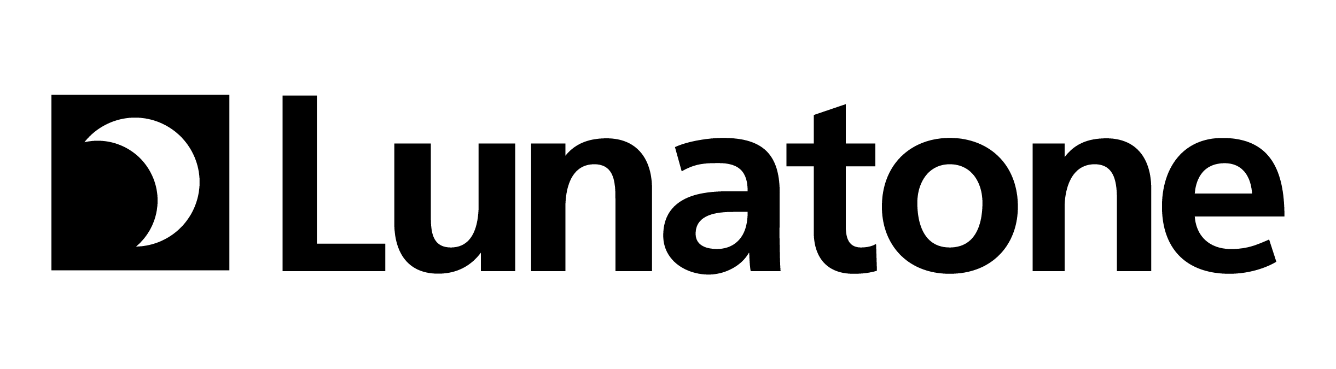 DALI-2 Relay Modules RM8 /RM 16
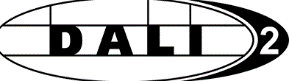 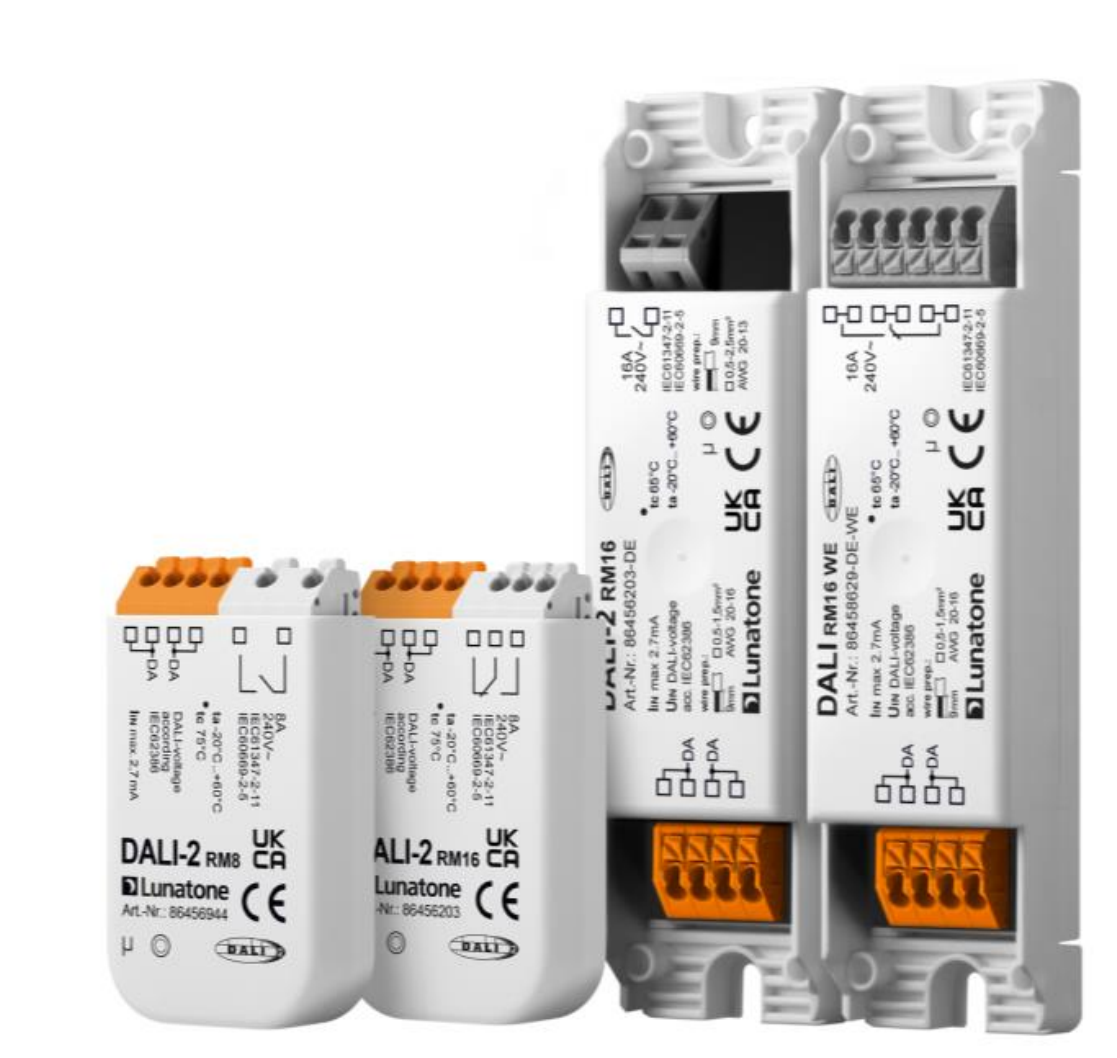 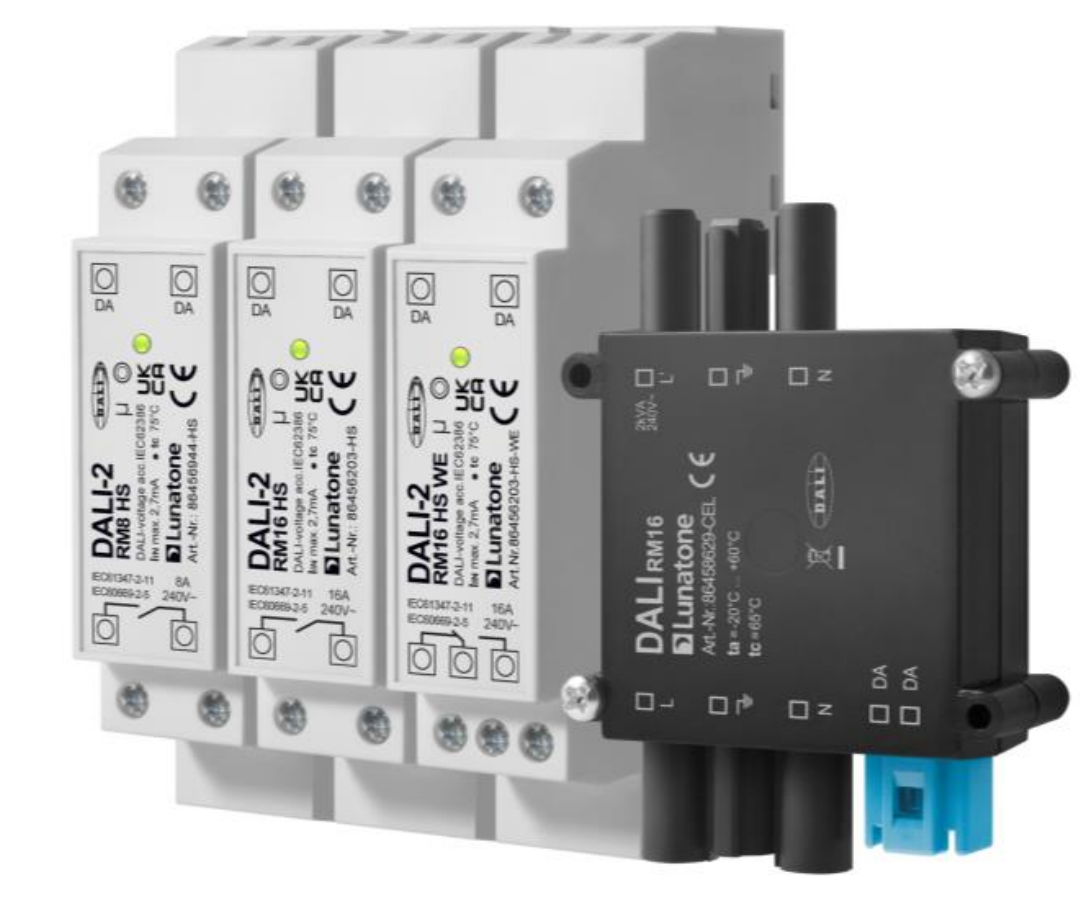 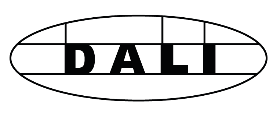 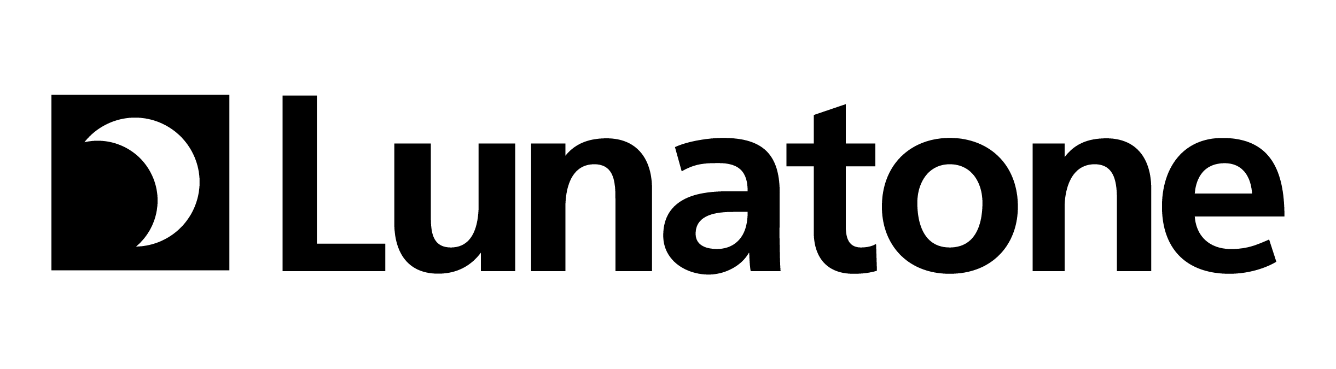 Relay Modules DALI-2 – Benefits & Features
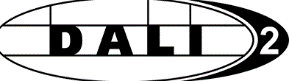 Complete range of DALI-2 certified relais modules for integration of non-dimmable ballasts (DT7) 
Flexibility of the portfolio in terms of wattage (1000-2000W), housings (DIN rail/remote ceiling/installation box) and  contacts (normally open contact, changeover contact)
Long device-lifetime and high number of switching cycles, because of switching in the voltage zero crossing;  Depending on the type > 30k ..50k operations (at nominal resistive load)
Easy and efficient installation, because the relays modules are powered from the DALI line and needs just 3-4mA (=> high number of address per DALI line).
versions with integrated in-rush current limitation (RM16 HS, RM16 DE). 
Easy commissioning with “Identify” functions for localisation after addressing   
Configurable Power-Up, System failure level via Cockpit
Definition of switching behaviour with virtual Dimming level (VDAP) – each dim direction 2 thresholds
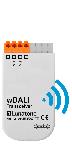 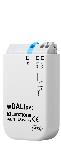 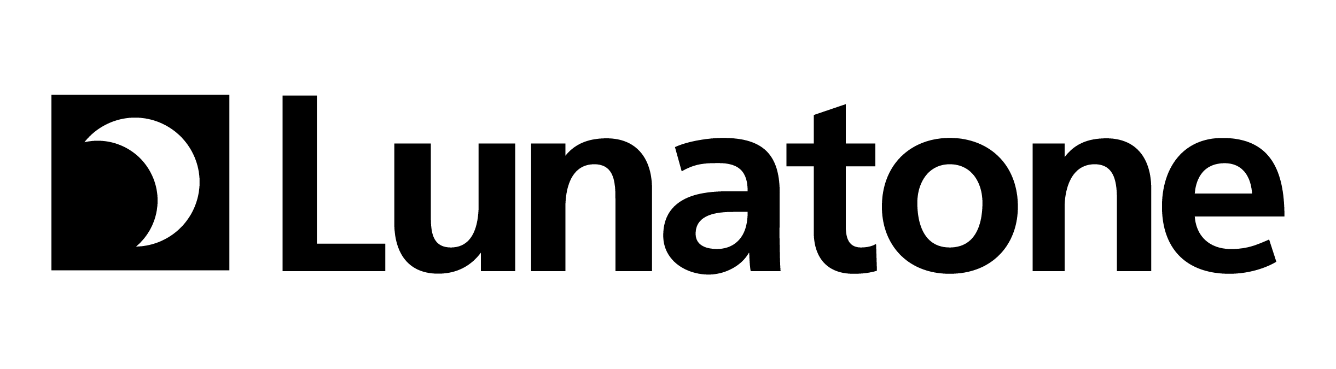 ReLAY Modules - overview
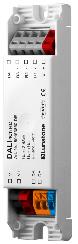 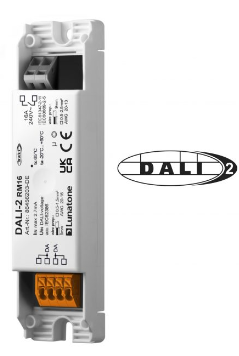 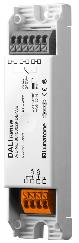 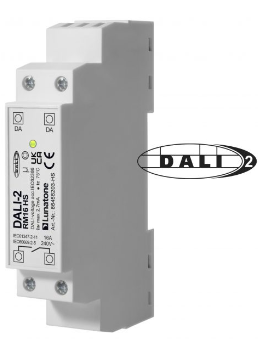 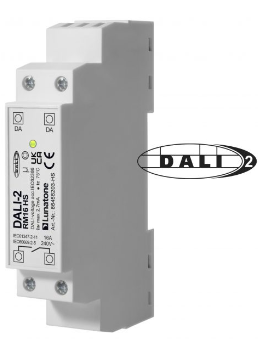 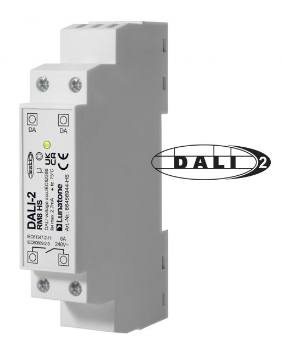 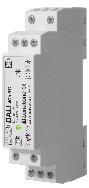 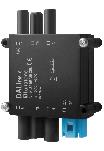 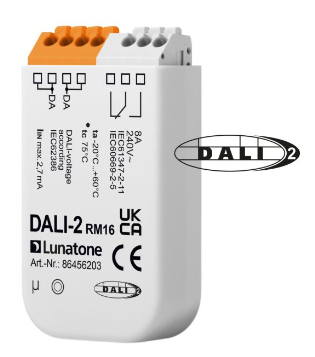 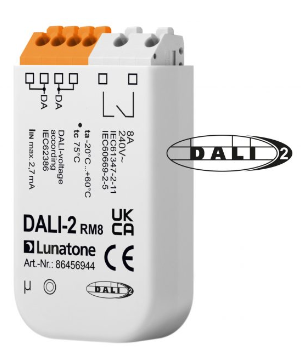 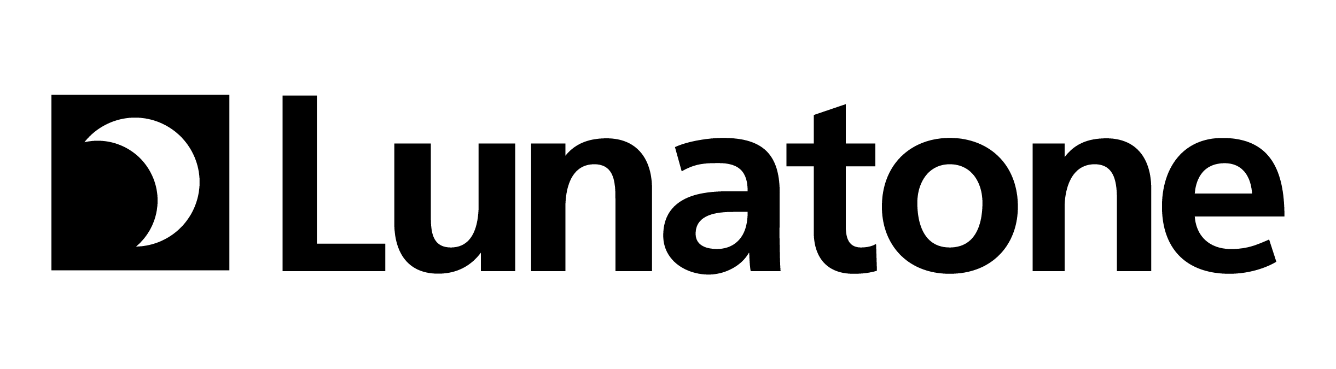 Relay Modules DALI-2 – RM8
1.
Easy commissioning & localization with „Identify /localize“ function after addressing
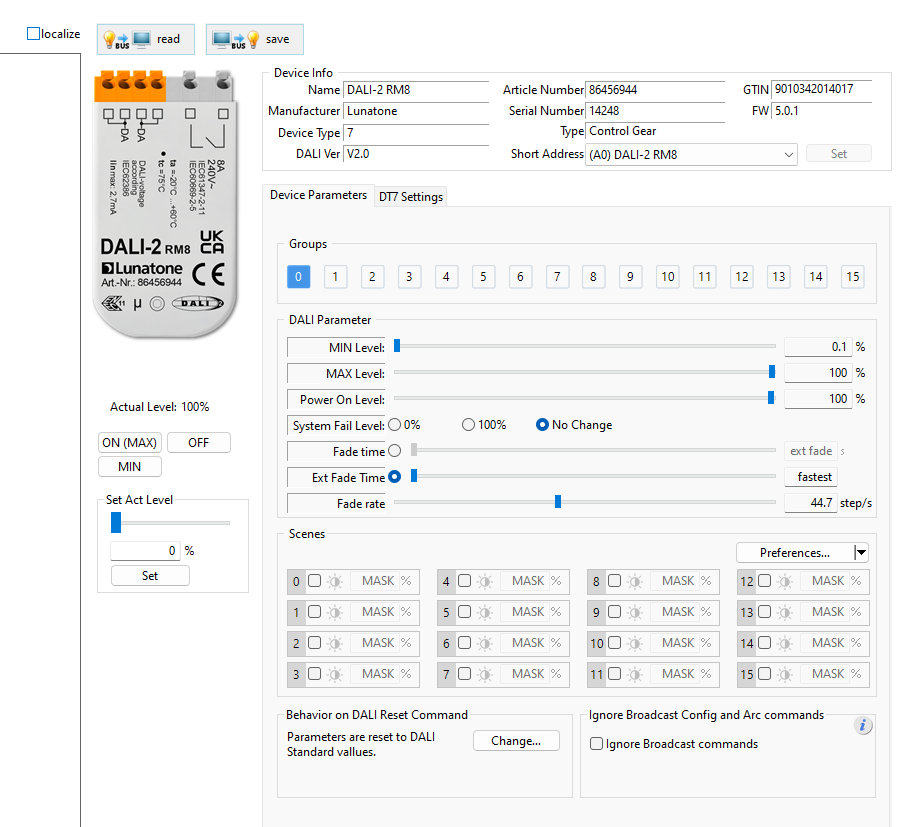 2.
Configurable Power-up and System failure level via Cockpit
3.
Verification of switching settings
5.
Option to ignore Broadcast for switching devices
4.
return to initial setting per individual reset command definition
cc
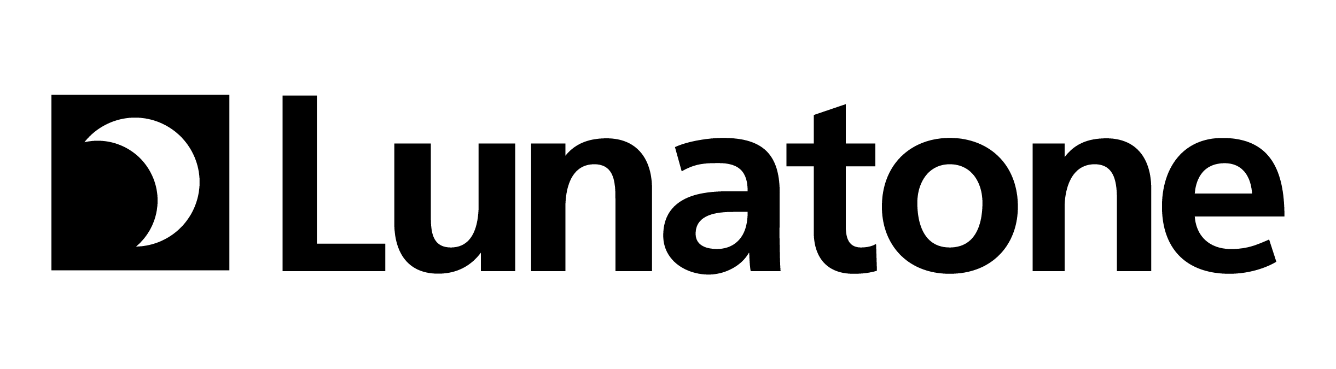 Relay Modules DALI-2 – RM8
1.
Currently not supported DALI-2 functions
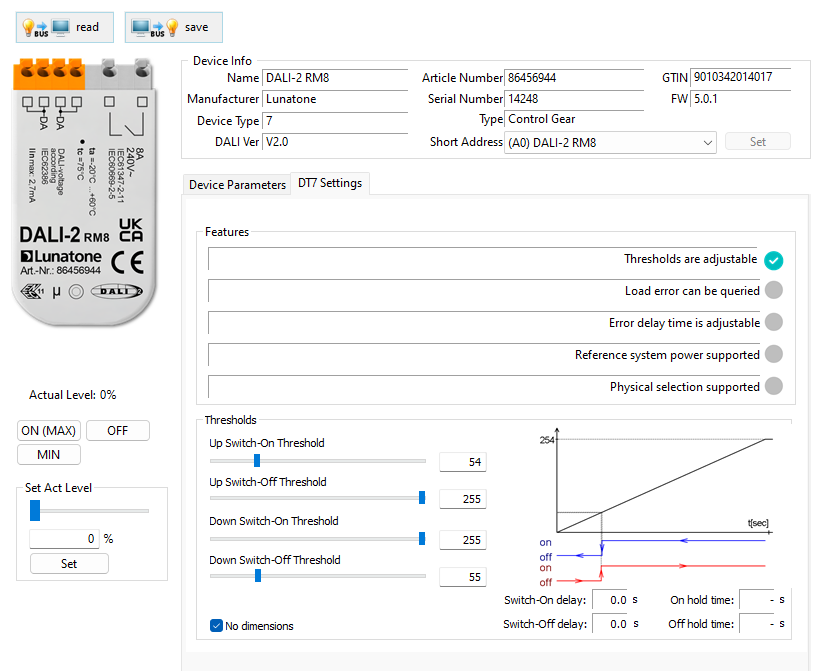 2.
Definition of switching behaviour with VDAP – 2 thresholds for each dimming direction
3.
Coming soon - already in test with  newest firmware; For delay relay function
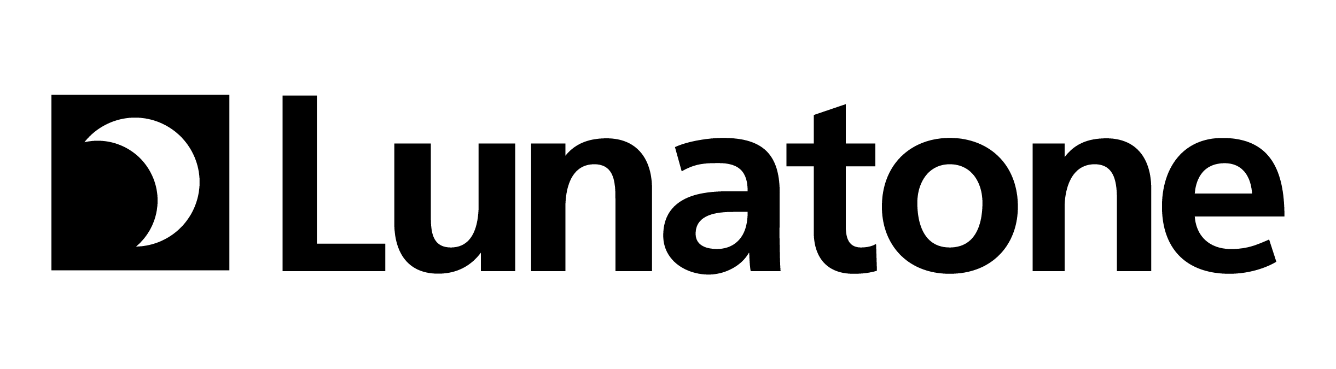 Relay Modules DALI-2 – RM8
Same threshold for ON/OFF at Up/Down dimming
    	Typical UseCase: e.g. synchronised on-switching in case 	 of ballast /devices with non-zero on/off
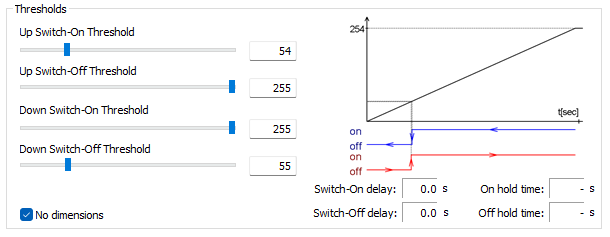 Hysteresis for ON/OFF at Up/Down dimming
    	Typical UseCase: e.g. Hysteresis for simple daylight 	harvesting 	systems
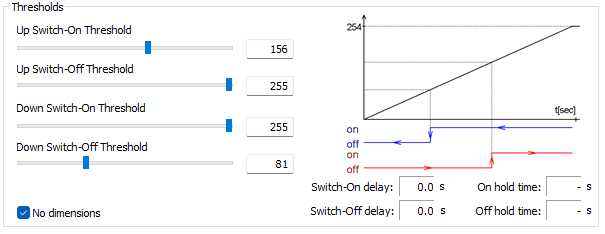 Pulse for ON/OFF at Up/Down dimming
    	Typical UseCase: e.g. isolated contacts as interface to 	other	systems; pulse interfaces
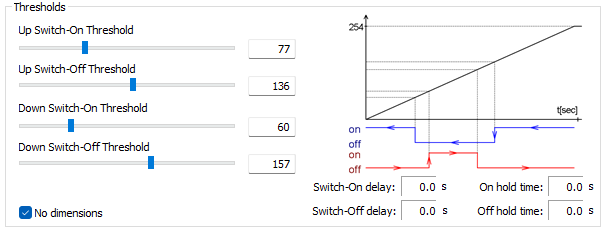 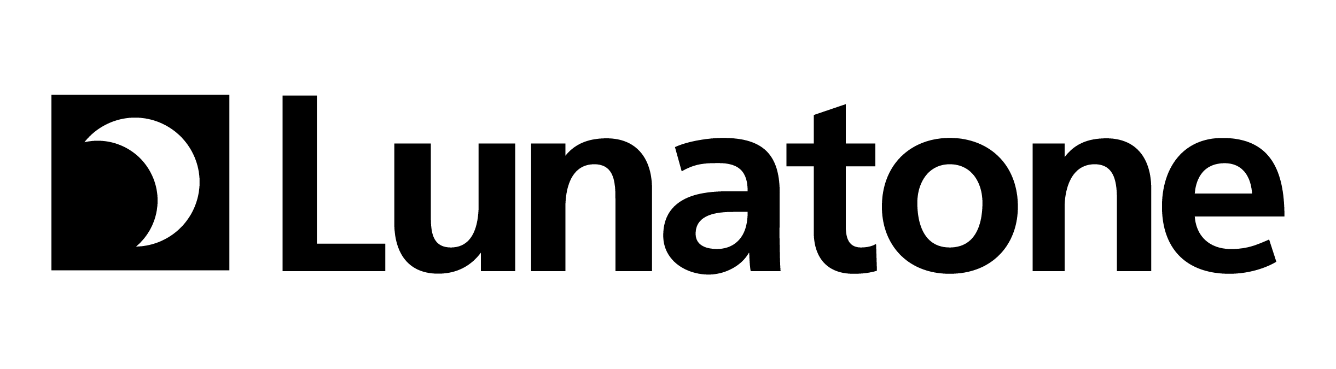 Marketing Tools
Lunatone Training offer

DALI Lighting Controls Training








Lunatone Product training
Target group: electrical contractor, everybody interested

Content: 
        -  DALI Basics
        -  Lunatone product portfolio
        -  Concept Lunatone controls / examples
        -  Hands on training1: application broadcast
        -  Hands on training2: application addressed
        -  Configuration with DALI cockpit
        -  Error diagnosis & tests

Places & Dates: 
        -  21.06.2023 Berlin (German)
        -  22.06.2023 Hannover (German) 
        -  next tbd.

Costs: 
        -  490€
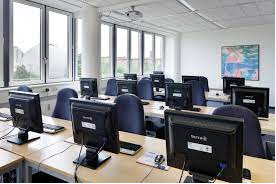 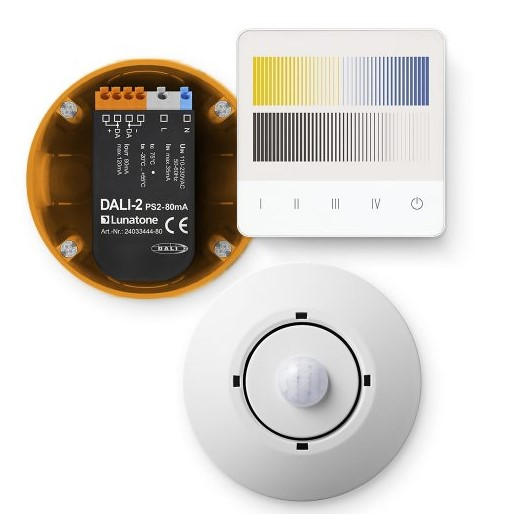 Target group: KeyAccount, sales partner, customer

Content: to be defined, customer requests

Places & Dates: defined per appointment / availability of ressources
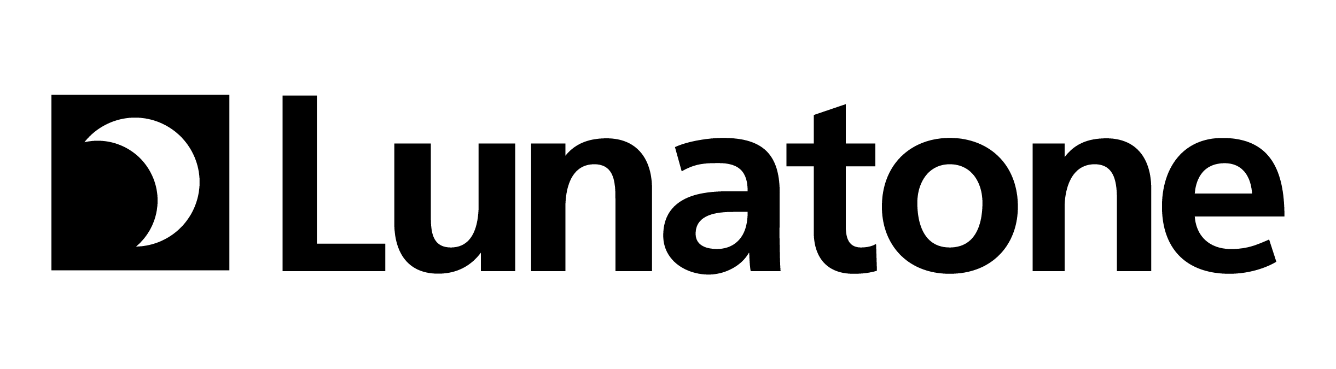 Marketing Tools
Lunatone Training Case
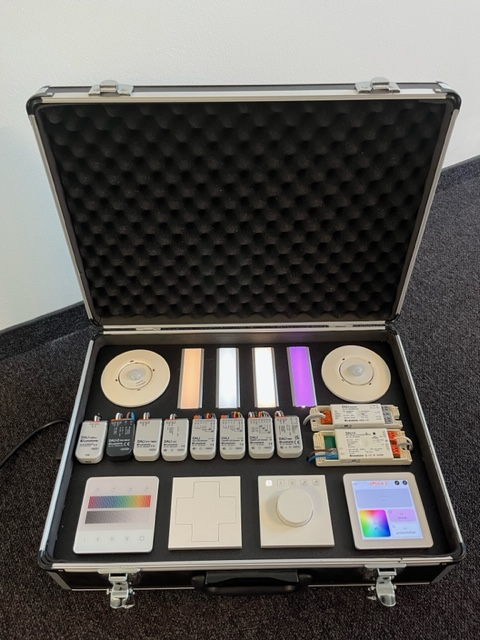 The Lunatone Training Case contains the most frequently used modules from the Lunatone portfolio and is perfect for product and DALI trainings. 

The latest version also has a DALI terminal for connecting external DALI devices or luminaires.
Content:
DALI-2 Touchpanel
DALI-2 Display 4
DALI-2 Rot Touch 
DALI-2 Switch Cross
DALI-2 CS
4 LED Stripes
DALI USB mini
DALI-2 PS2 80mA
DALI RTC Timer
DALI CDC
DALI-2 Ch LED Dimmer
DALI CW-WW LED Dimmer
DALI RGBW LED Dimmer
DALI-2 RM8
DALI Jalousie
DALI-2 BT5 Room Controller
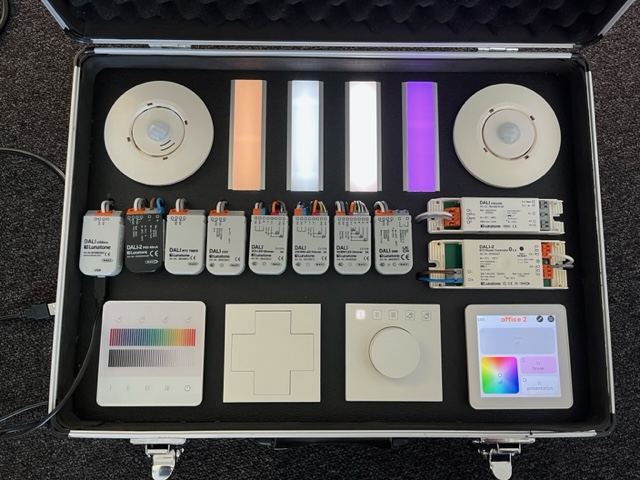 Price: 1.792€
Delivery time: 4 weeks
Article number: SK V01
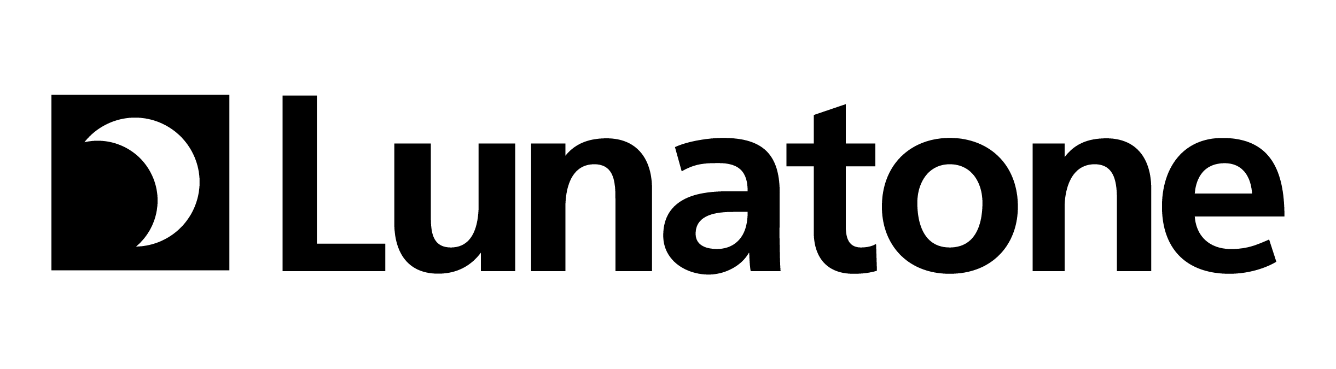 Marketing Tools
Application projects references & examples
In order to provide you marketing and training documents with practical examples in future, we need your help! 


.
We asked you for sample projects, with some basic information
3. Co-marketing of your Company & 
    Lunatone products 

Multi-channel marketing, always with your brand name first

Reference list of partner projects

Shared costs for photo / report possible

Benefit from examples in other regions
2. Usage of your project examples

Application reports

Training examples

Brochure 

LinkedIn posts
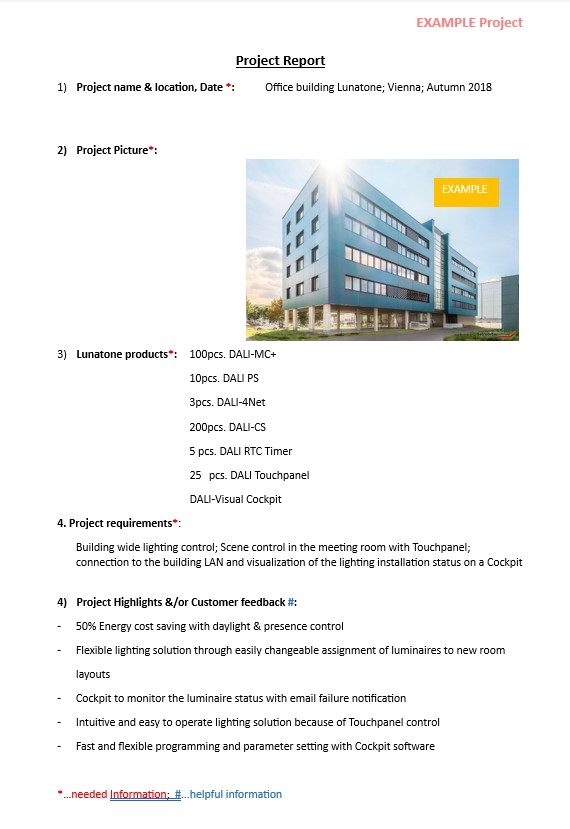 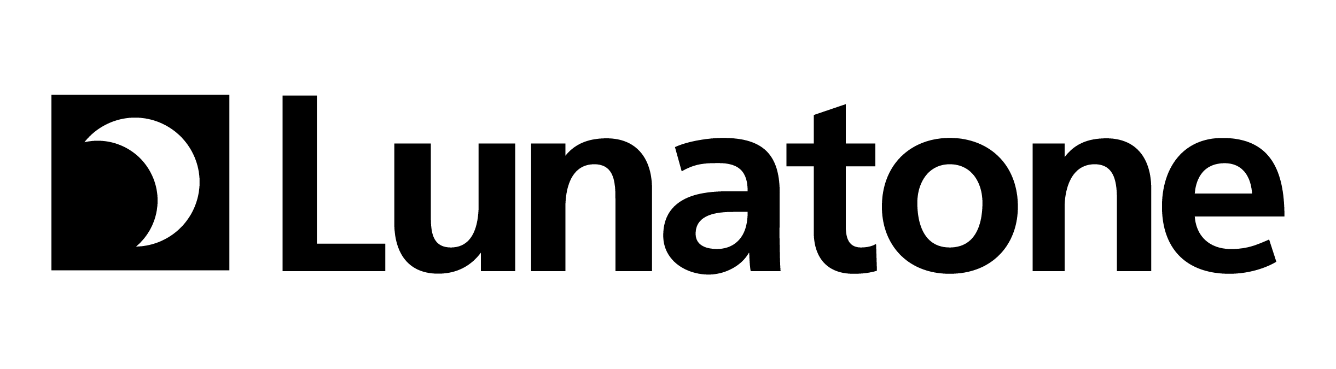 Marketing Tools
Marketing tools planned:

Lunatone application presentations






New Version of Lunatone Brochure






Lunatone New Products – Video in Youtube







https://www.youtube.com/watch?v=RWsRsXpFx7Y
Content: 
Customer demands per application
Application examples 
Reference projects

Starting: July 2023
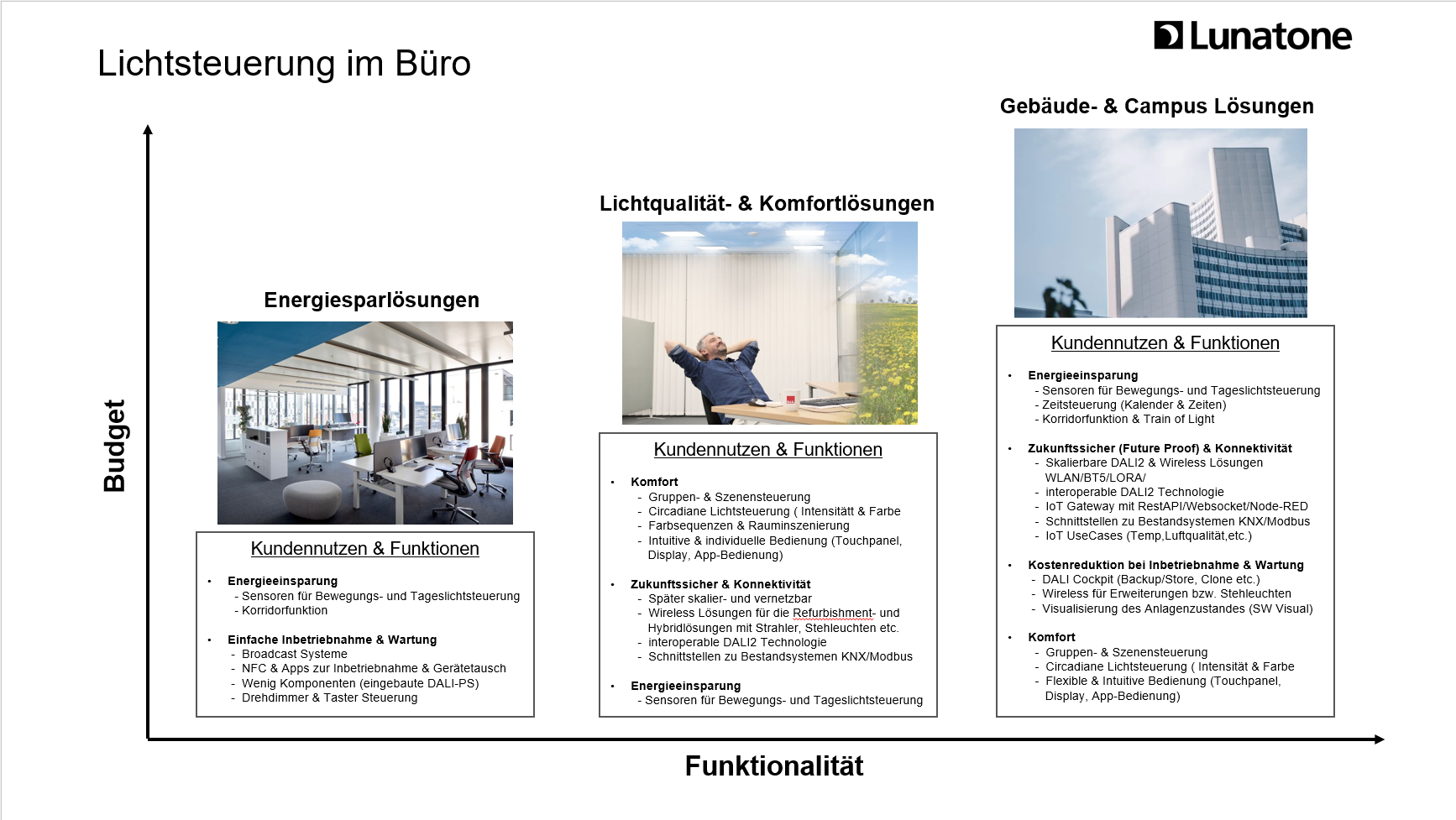 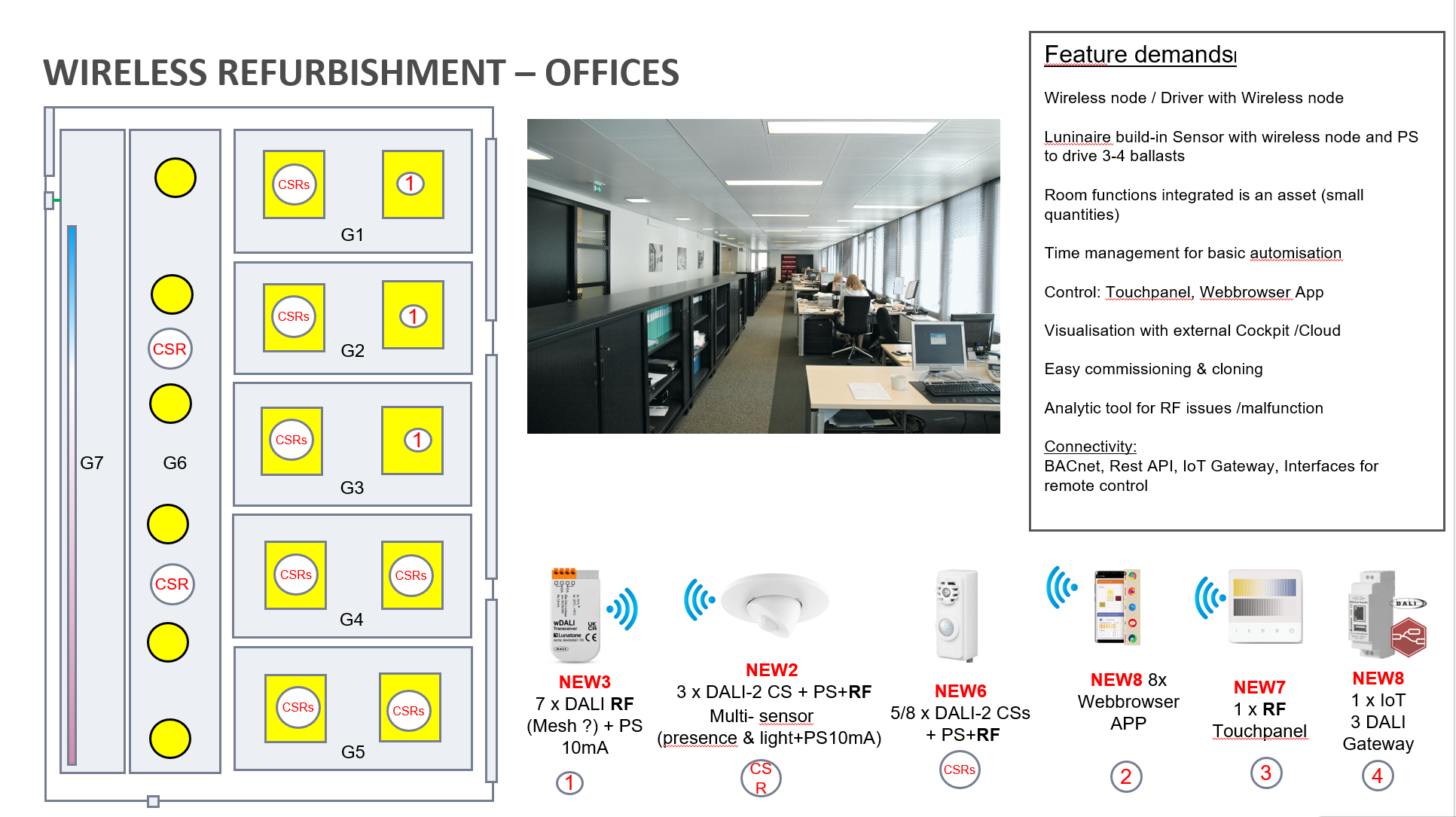 Content: 
Application examples
Product portfolio overview 
product description

Target release date: Aug/Sept 2023
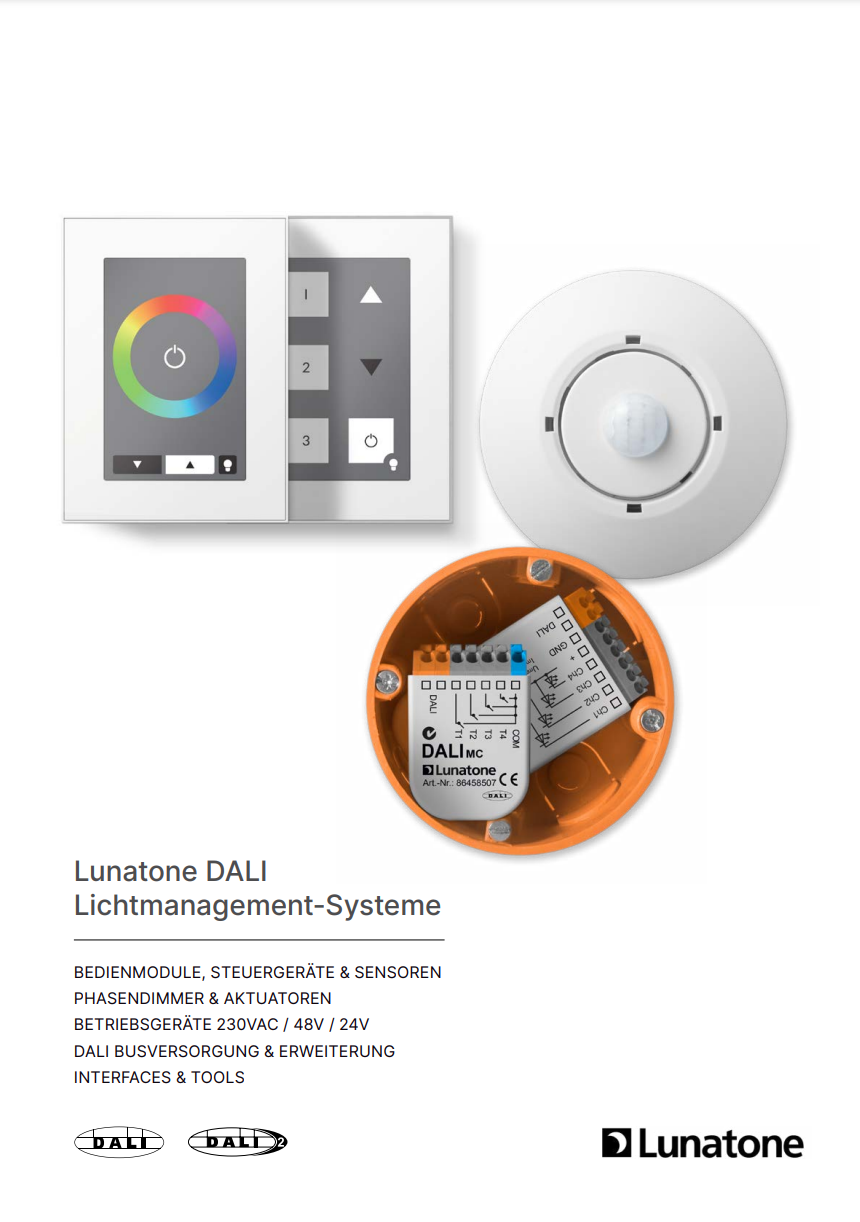 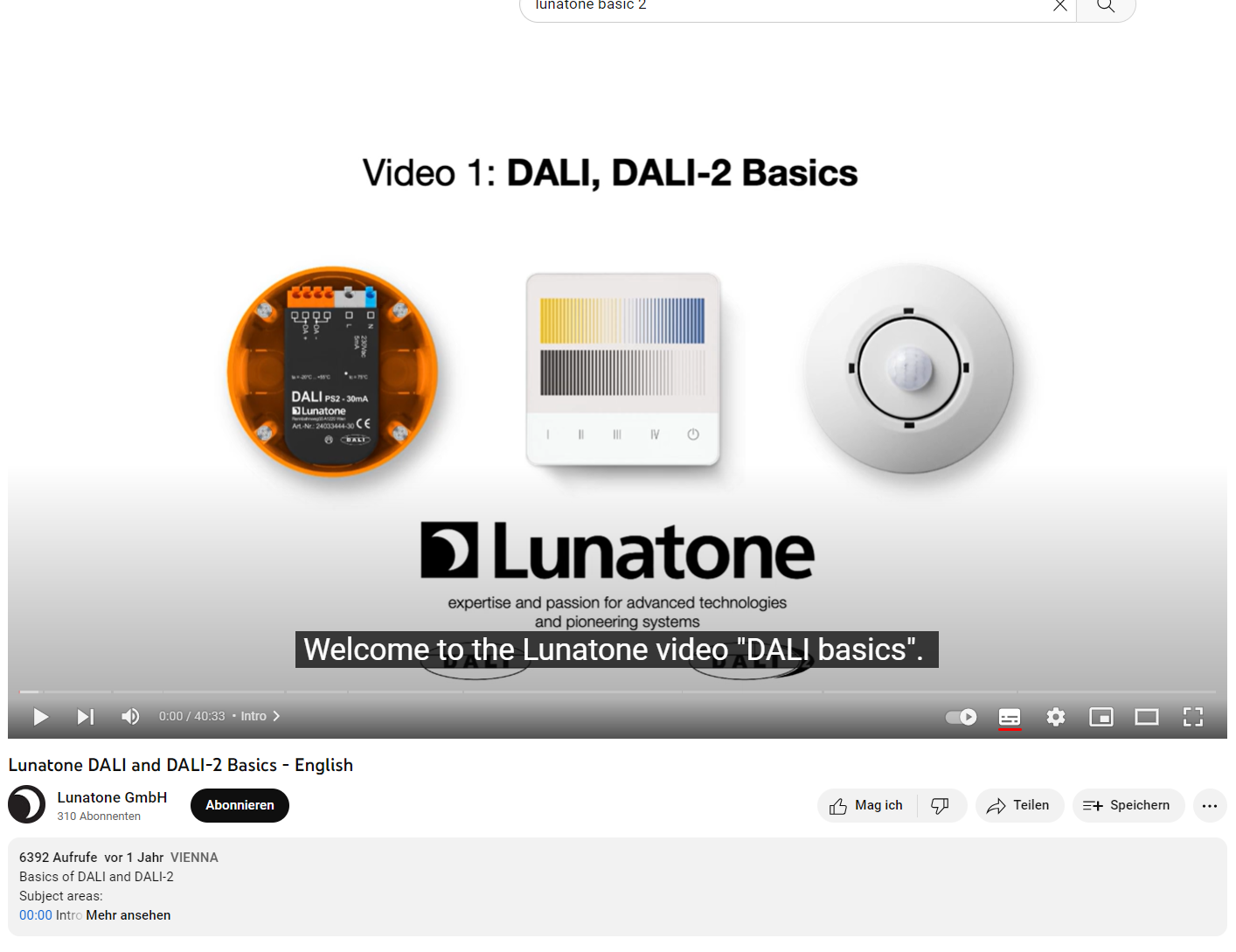 Introducing new products – features & commissioning 
      Starting: September 2023
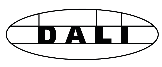 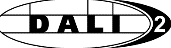 Thank you for your attention!
We look forward to working together on future projects.
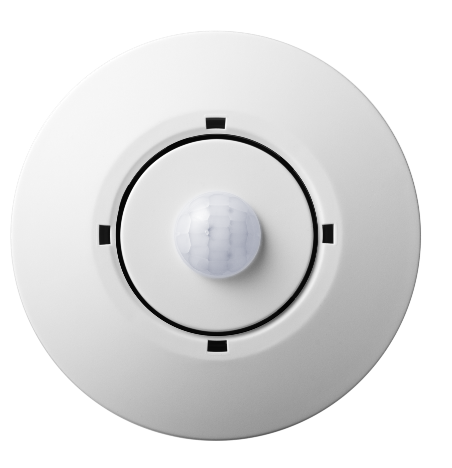 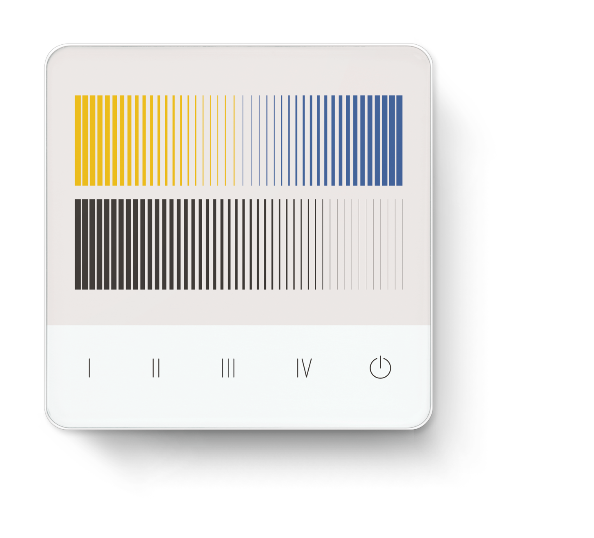 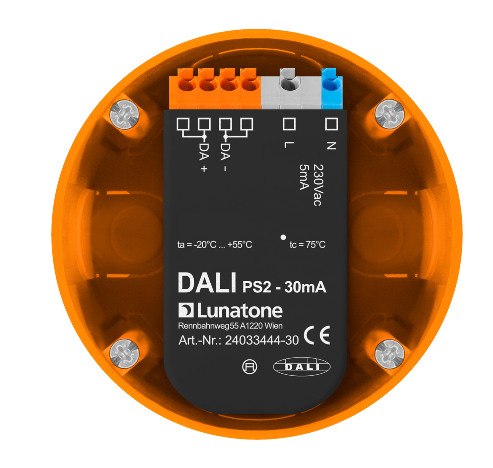 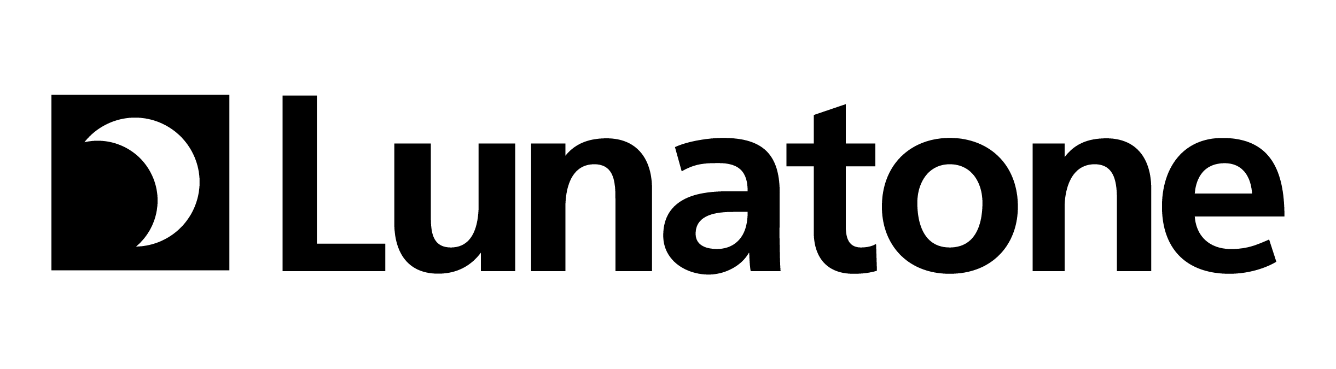 expertise and passion for advanced technologies 
and pioneering systems
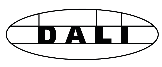